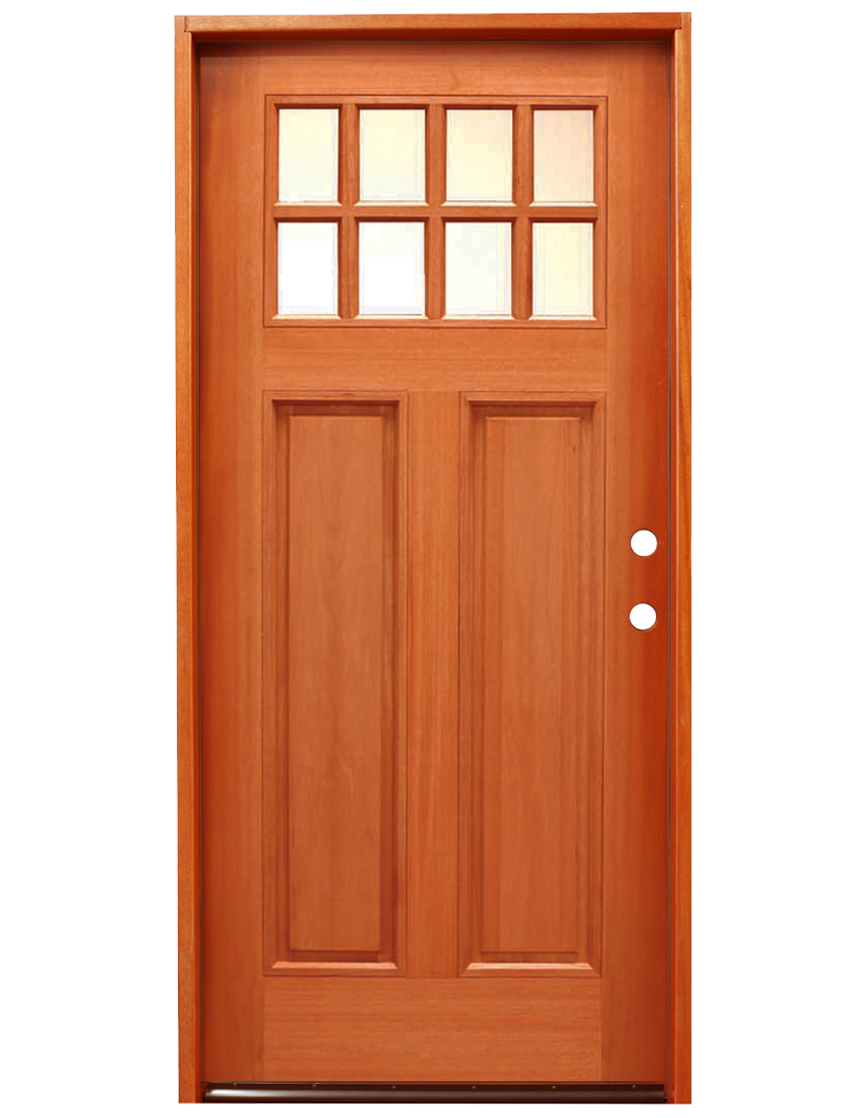 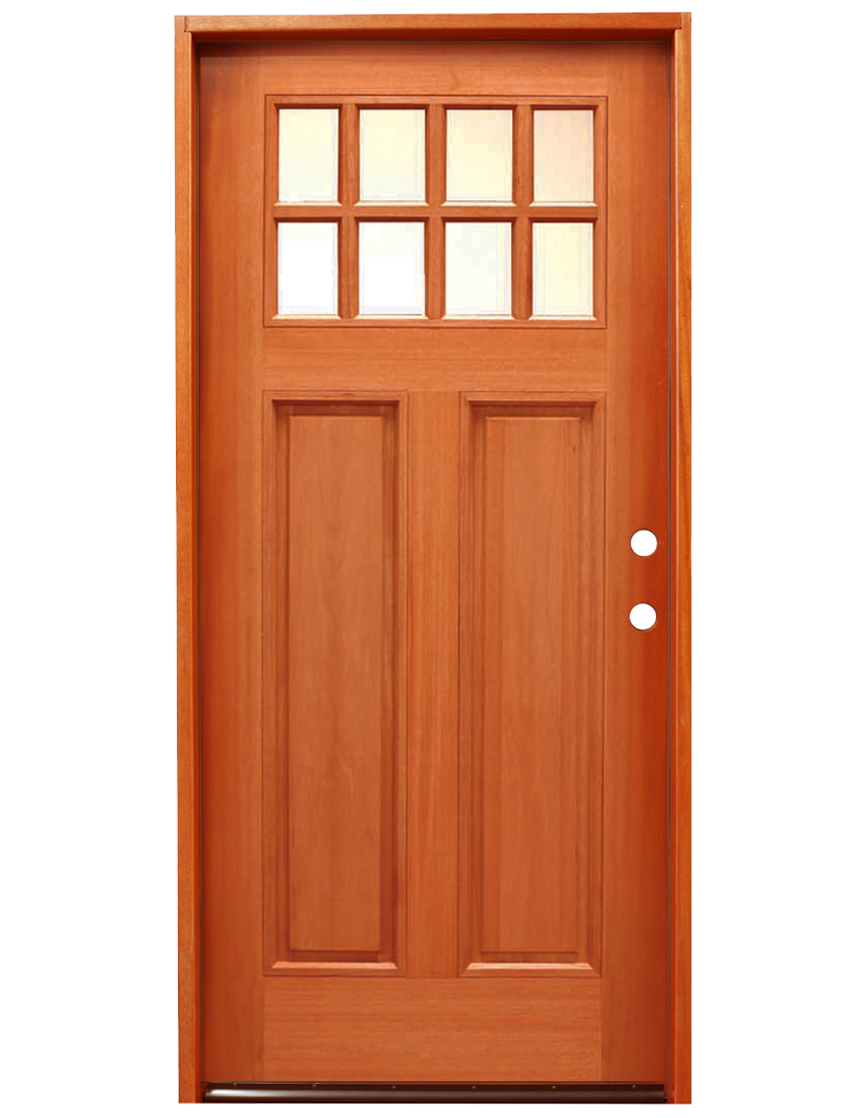 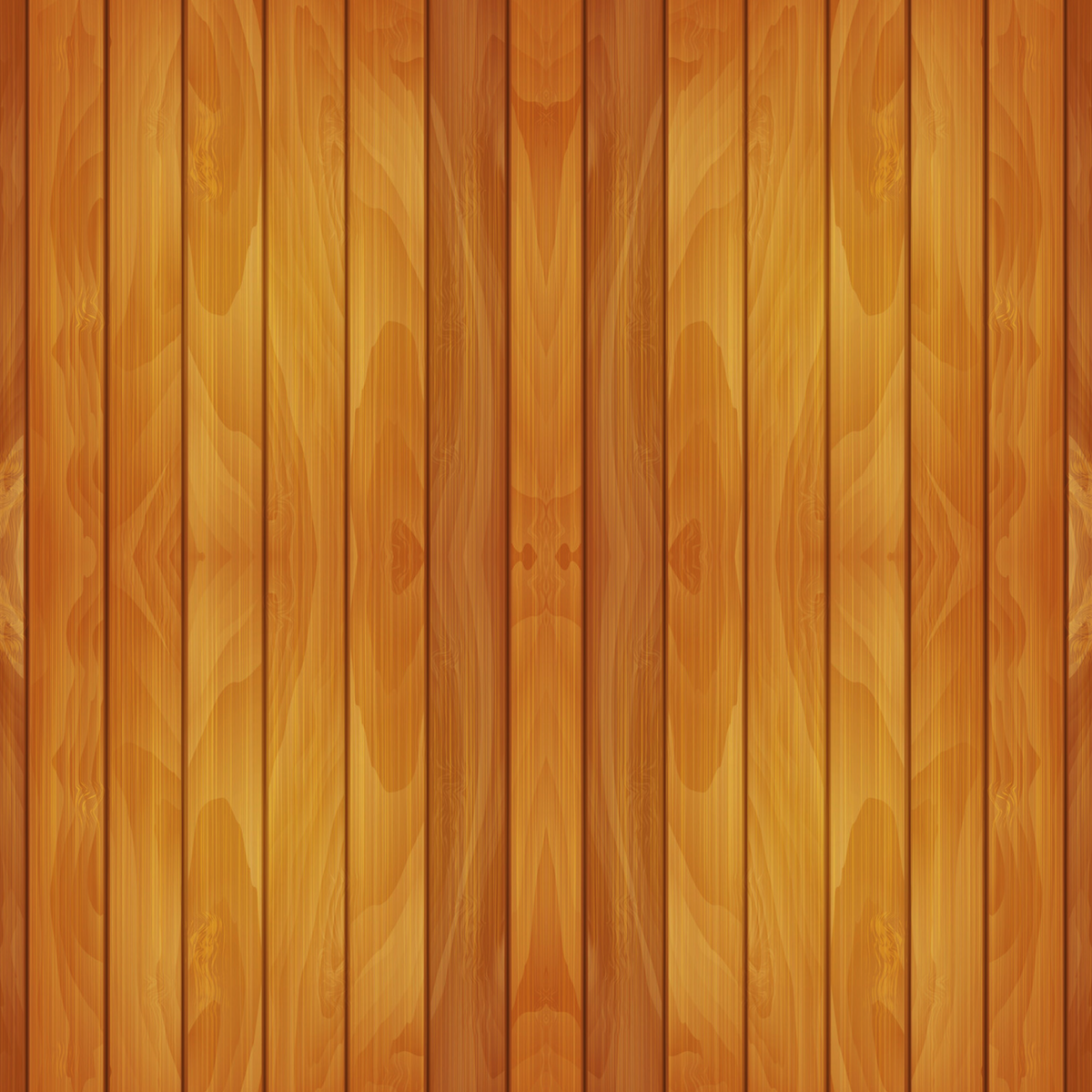 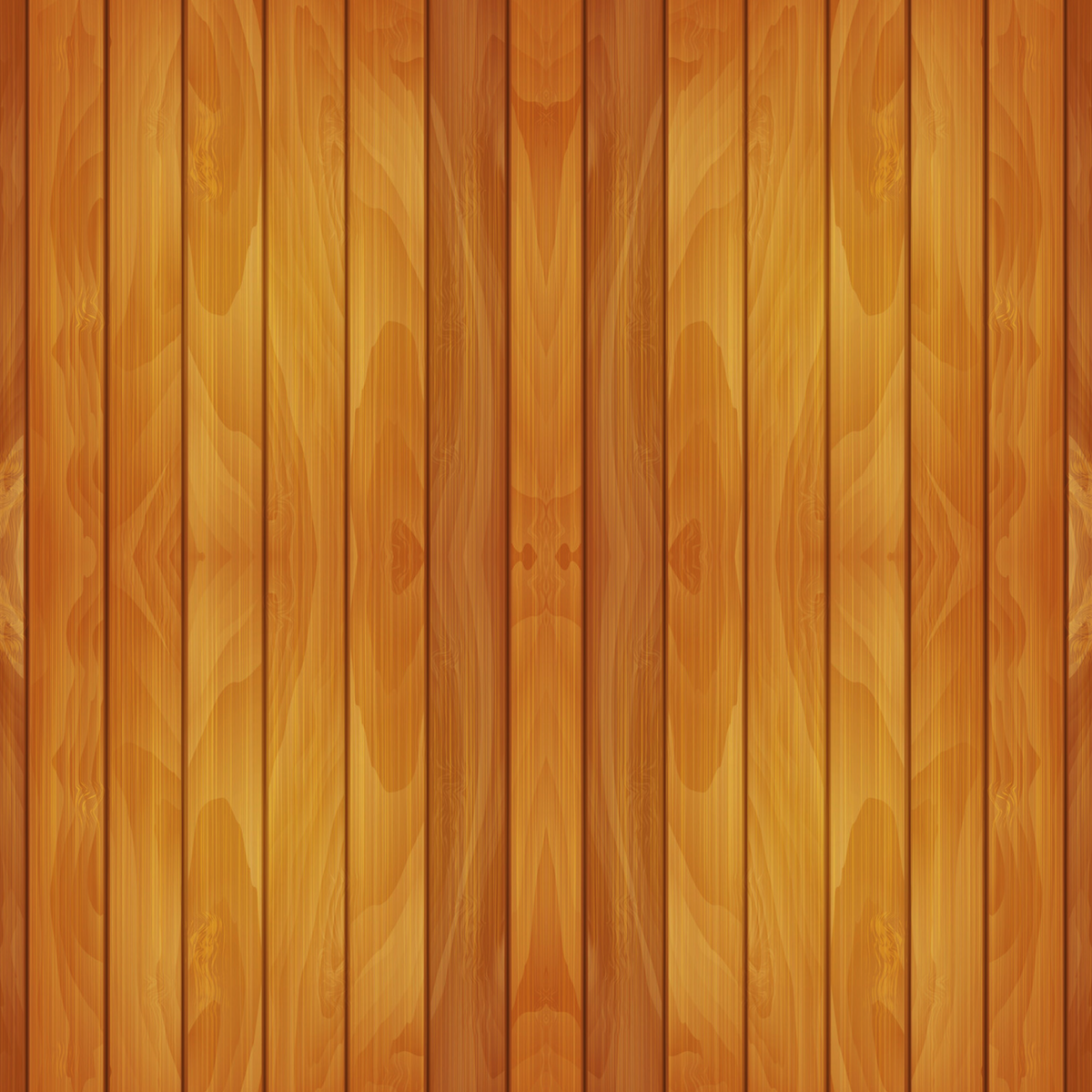 Chào mừng 
quý thầy cô và các em học sinh 
đến với tiết âm nhạc
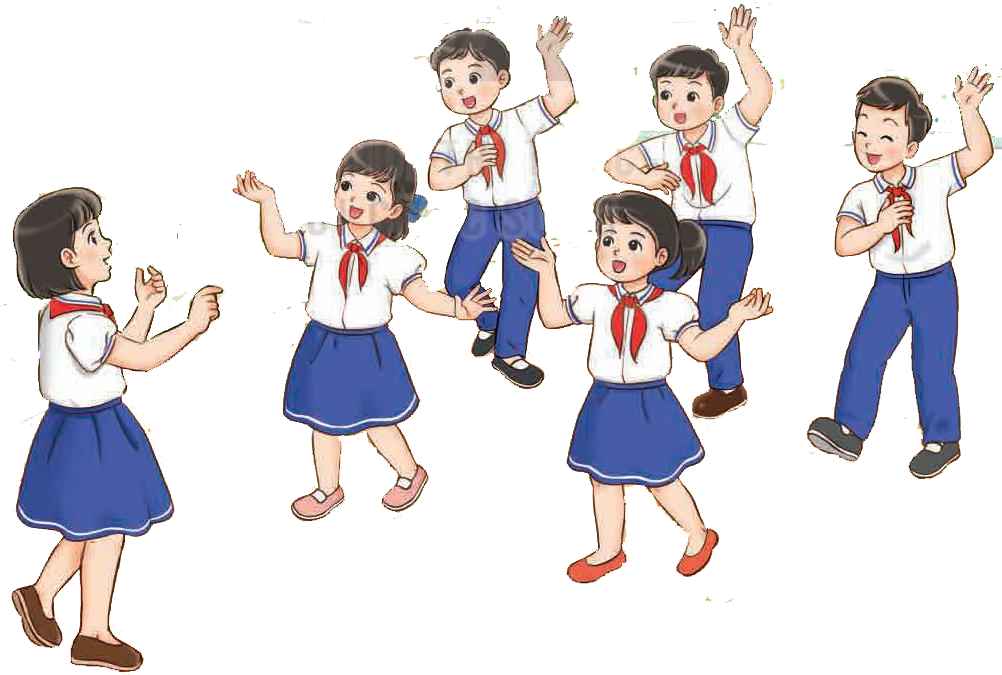 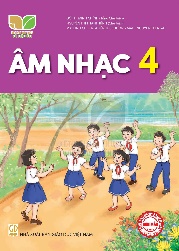 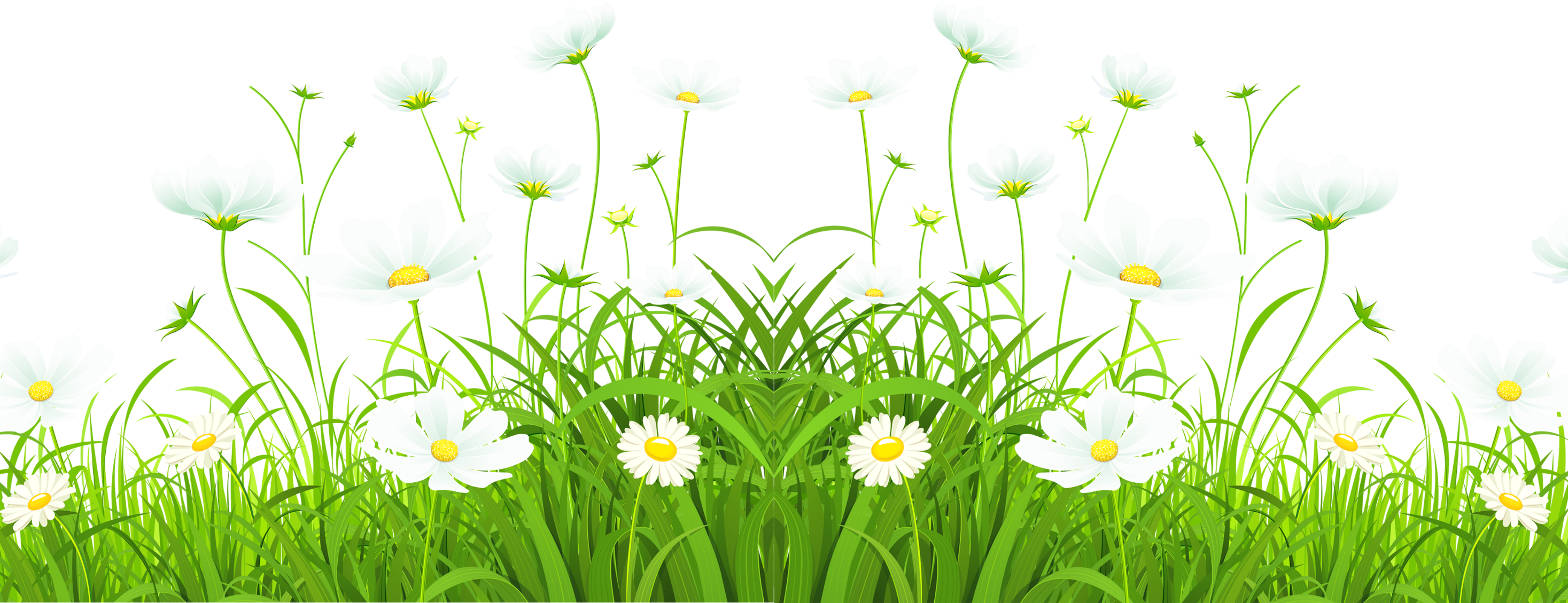 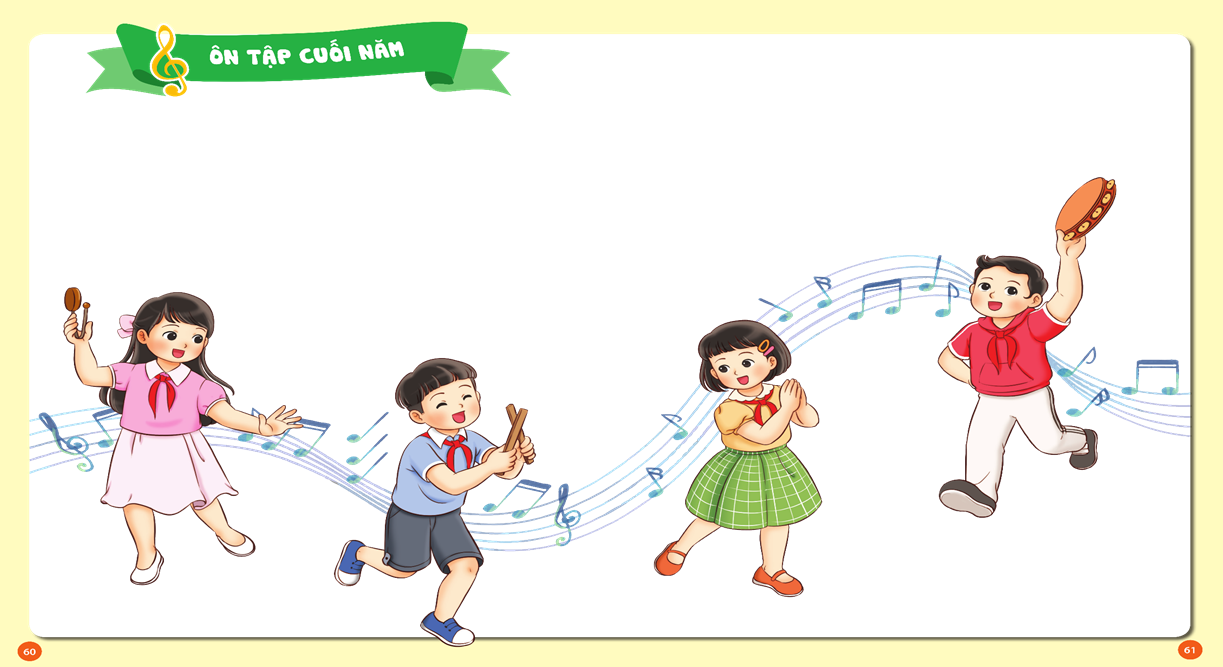 Chuẩn bị đồ dùng học tập
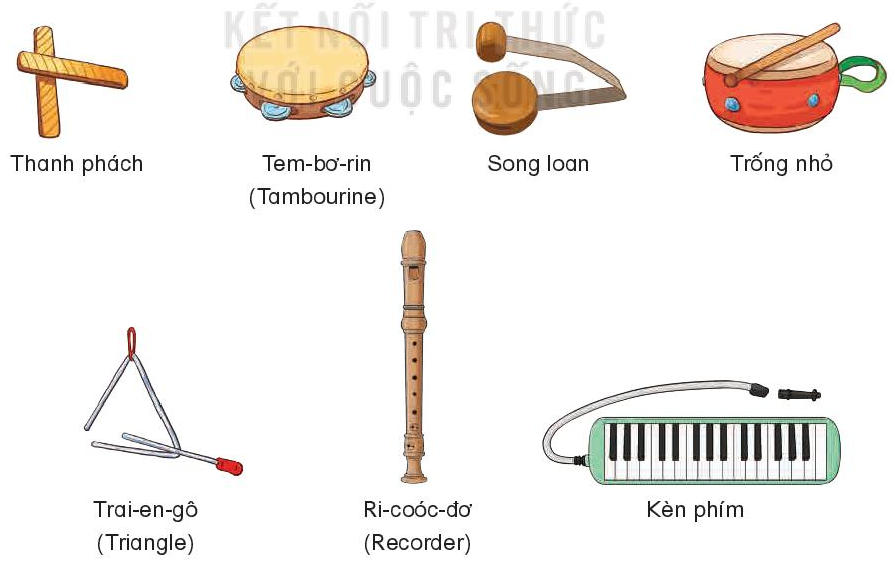 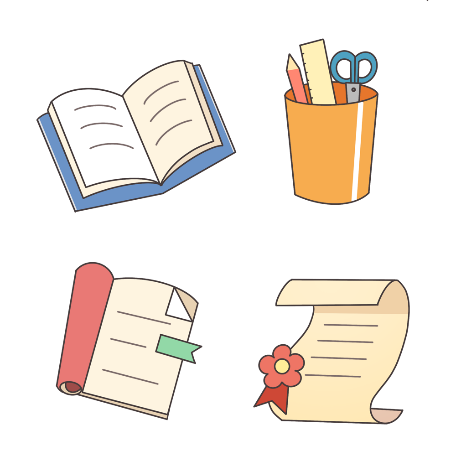 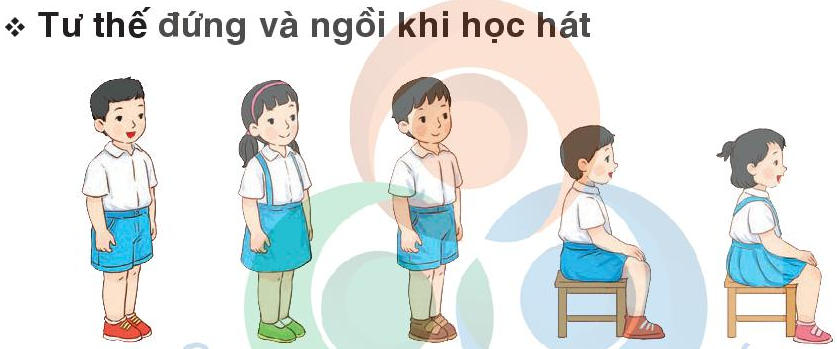 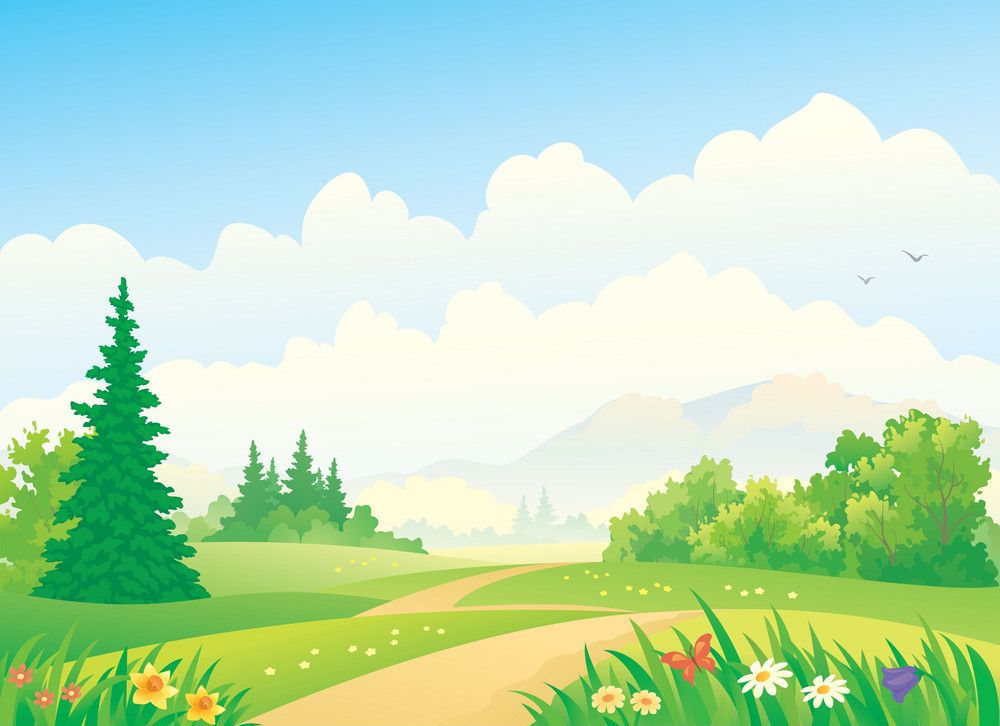 Mở đầu
* Trò chơi : Nối từ
- Chia lớp theo tổ và tổ chức trò chơi. Tổ đầu tiên đưa ra một từ ghép gồm hai âm tiết, ví dụ “ cây xanh “. Tổ tiếp theo sẽ lấy âm tiết thứ hai làm âm tiết thứ nhất cho từ mới , ví dụ : “ xanh tươi “. Cứ như vậy các tổ nối tiếp và quay vòng, tổ nào trong 5 giây không nghĩ ra từ tiếp theo sẽ bị loại ( Giáo viên đếm ngược thời gian trong 5 giây ). Tổ còn lại cuối cùng là tổ thắng cuộc .
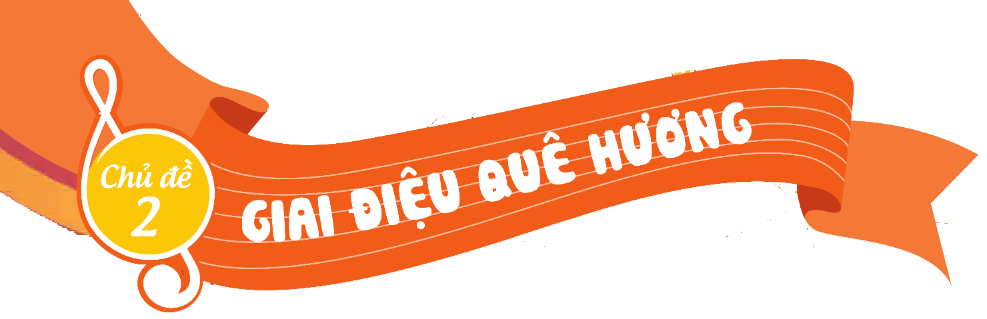 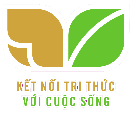 Âm nhạc:
ÔN TẬP BÀI HÁT CHIM SÁO
NHẠC CỤ: NHẠC CỤ GÕ, NHẠC CỤ GIAI ĐIỆU
TIẾT 6.
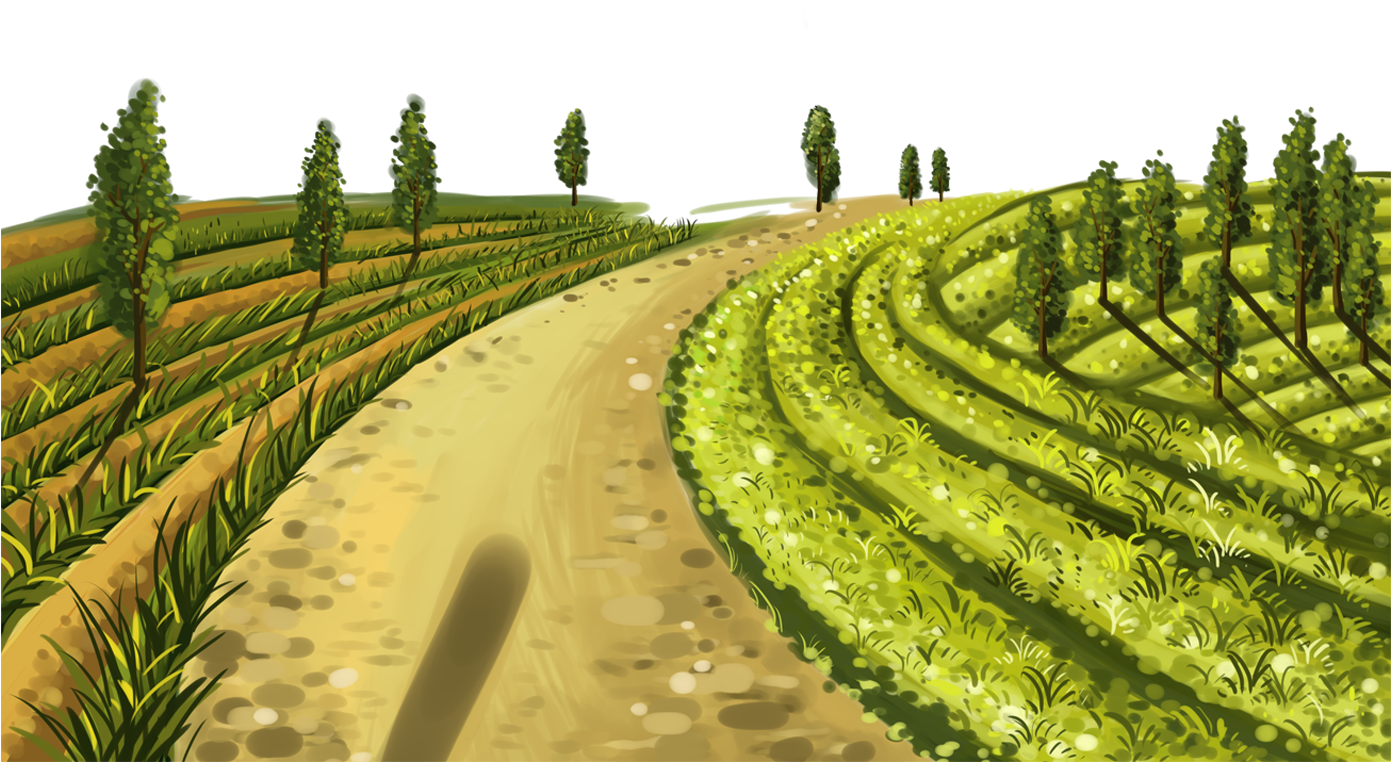 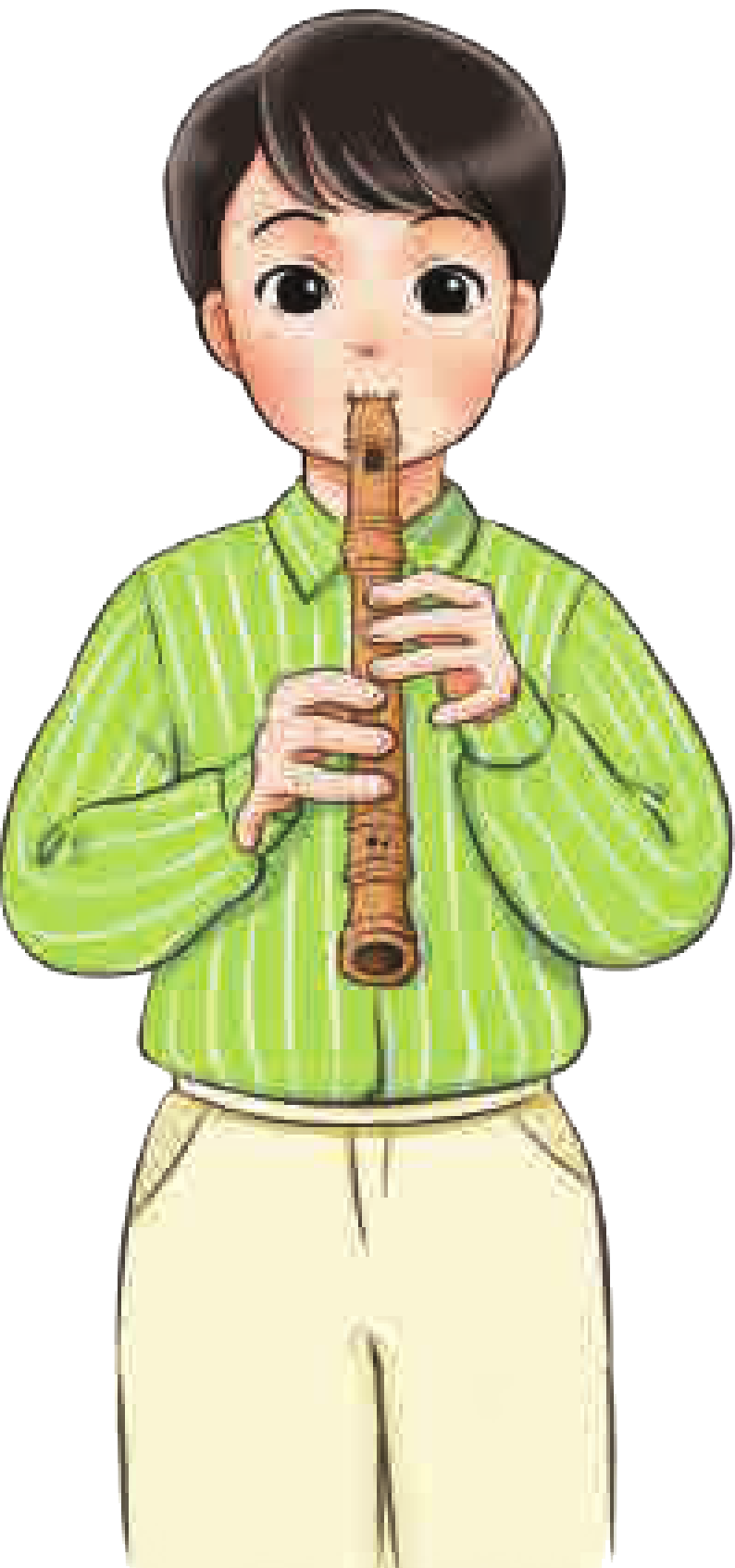 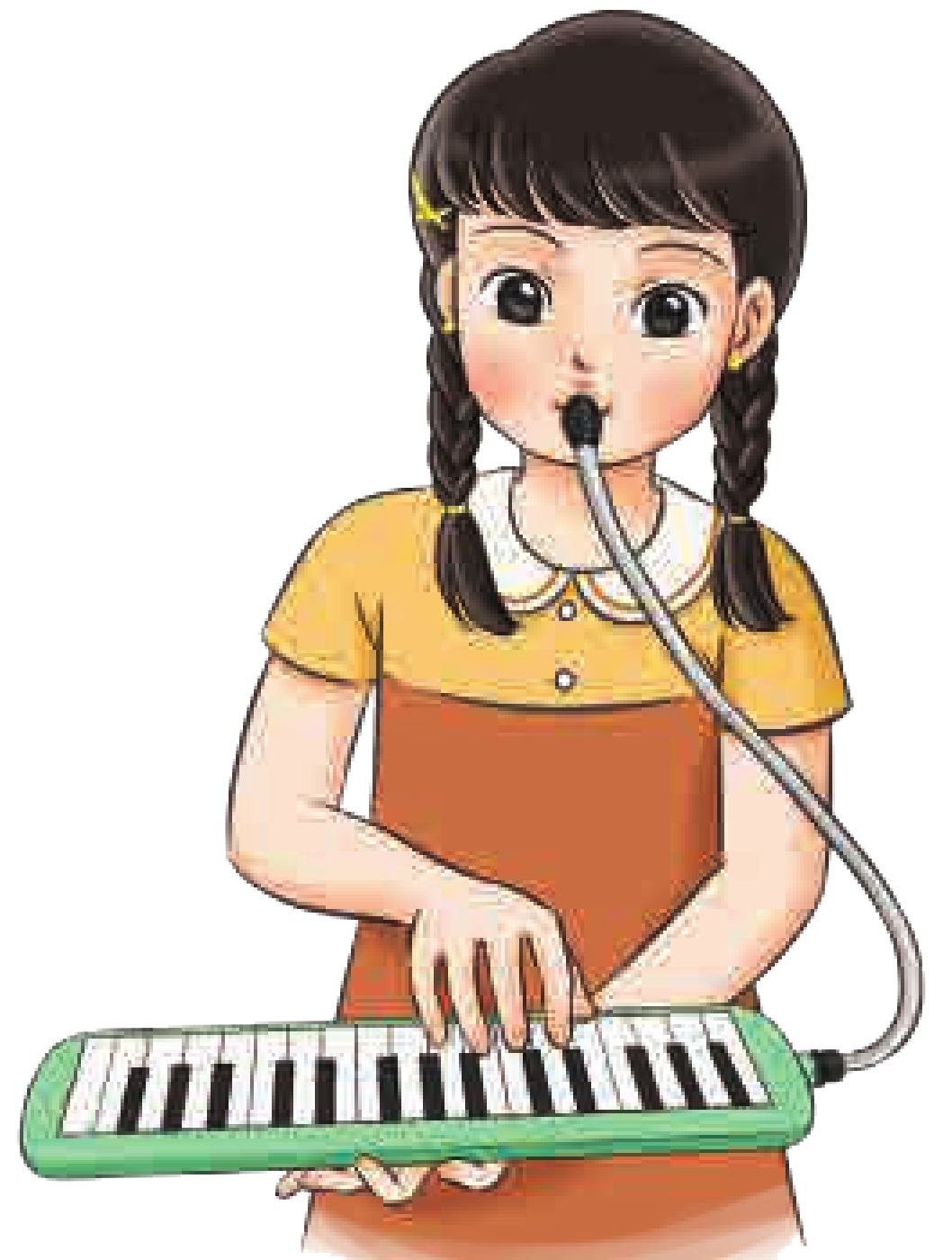 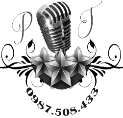 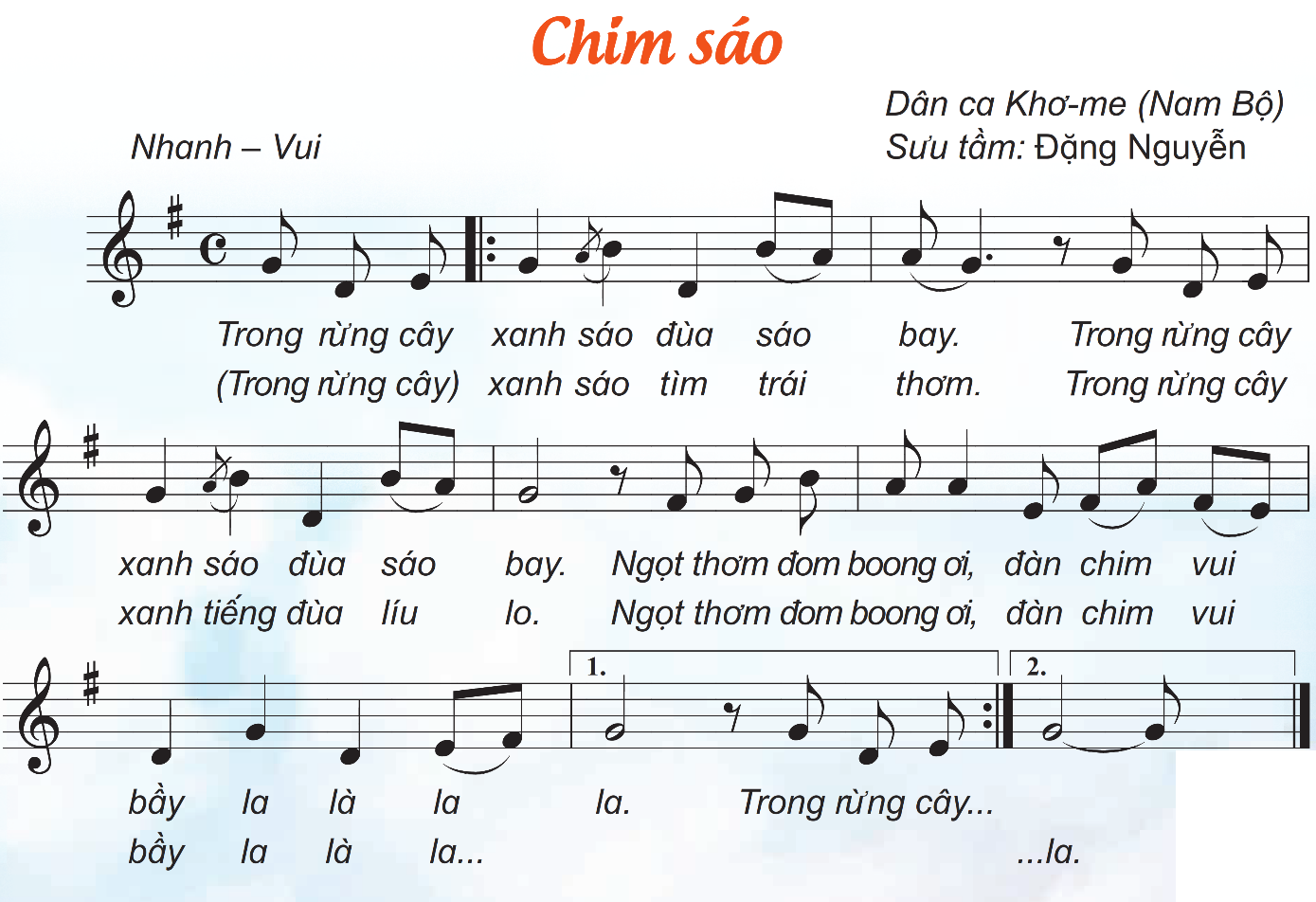 ÔN TẬP BÀI HÁT CHIM SÁO
Luyện tập
Ôn các hình thức
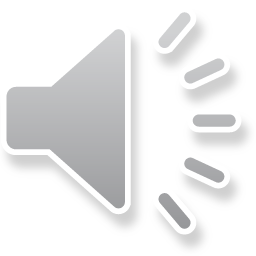 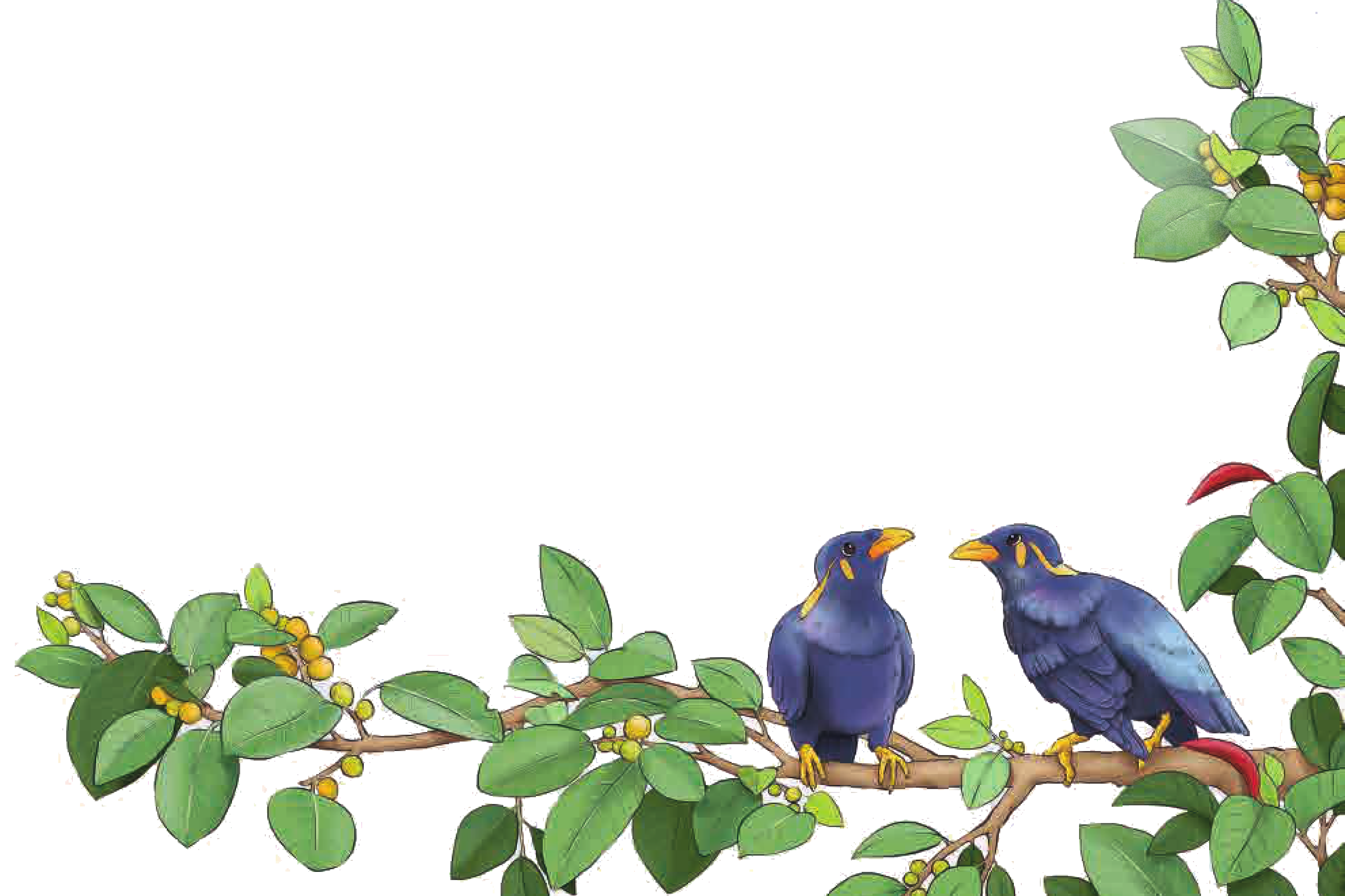 Hát kết hợp vỗ tay tay theo nhịp
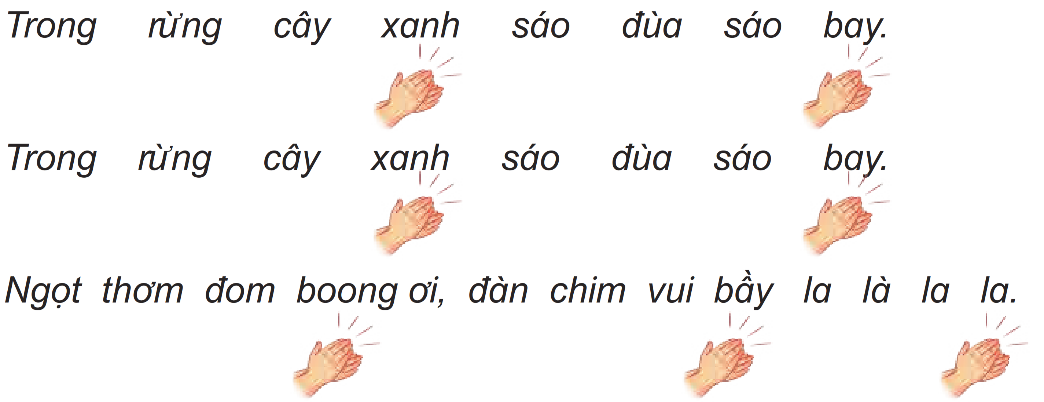 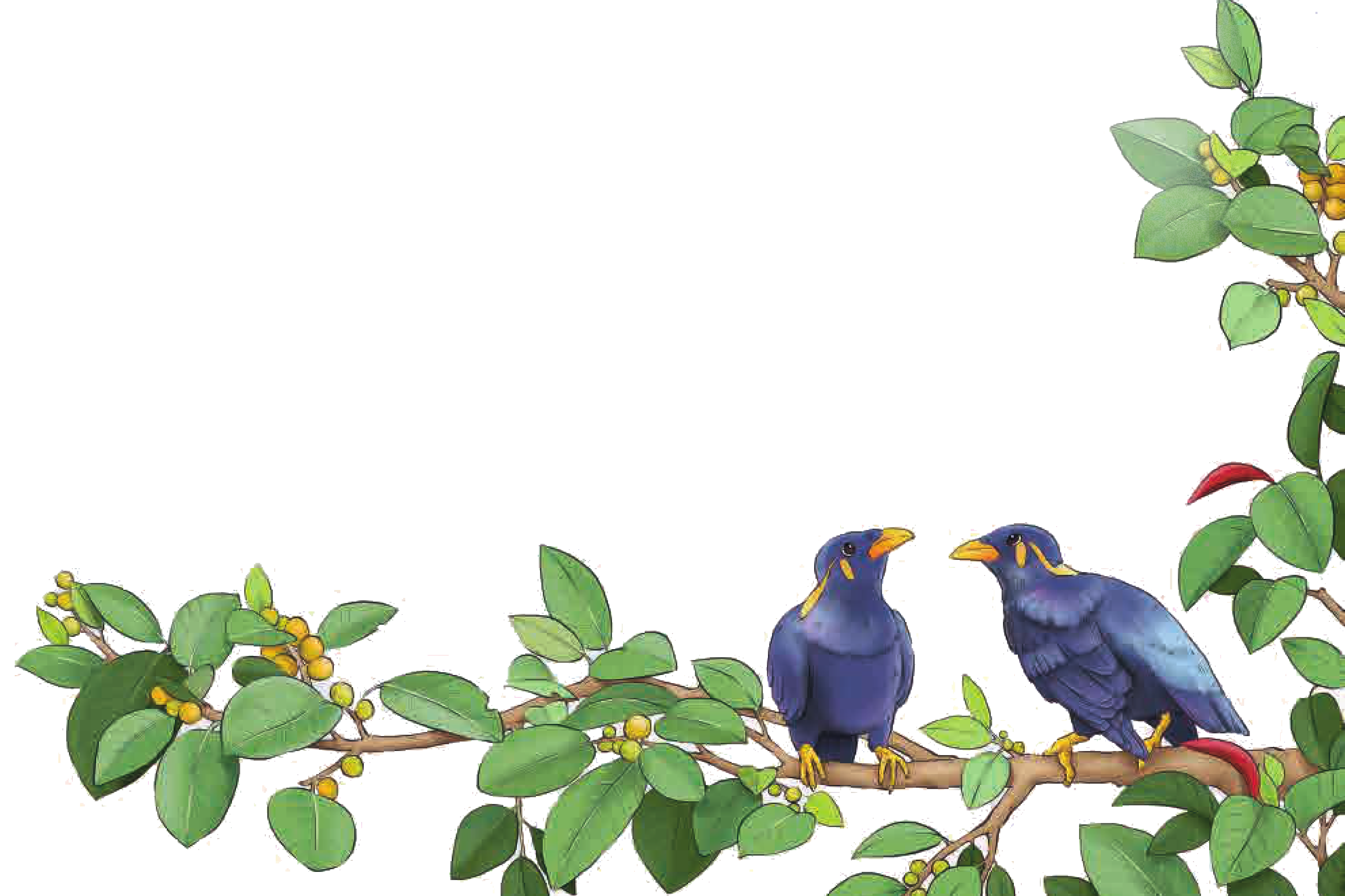 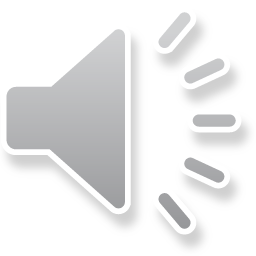 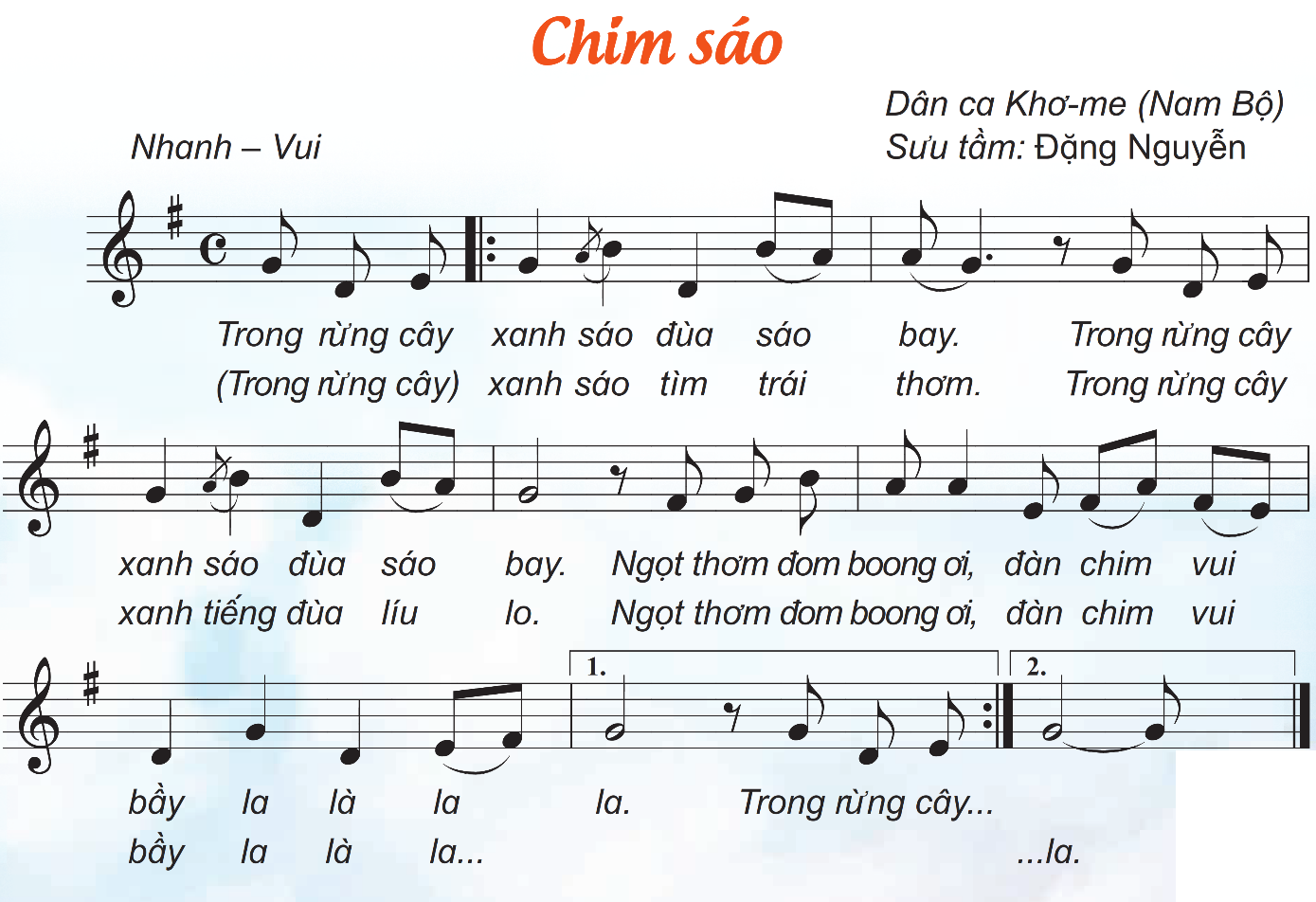 Hát nối tiếp hình thức song ca
2 bạn nam: Hát câu 1
2 bạn nữ: Hát câu 2
2 bạn nam: Hát câu 3
2 bạn nữ: Hát câu 4
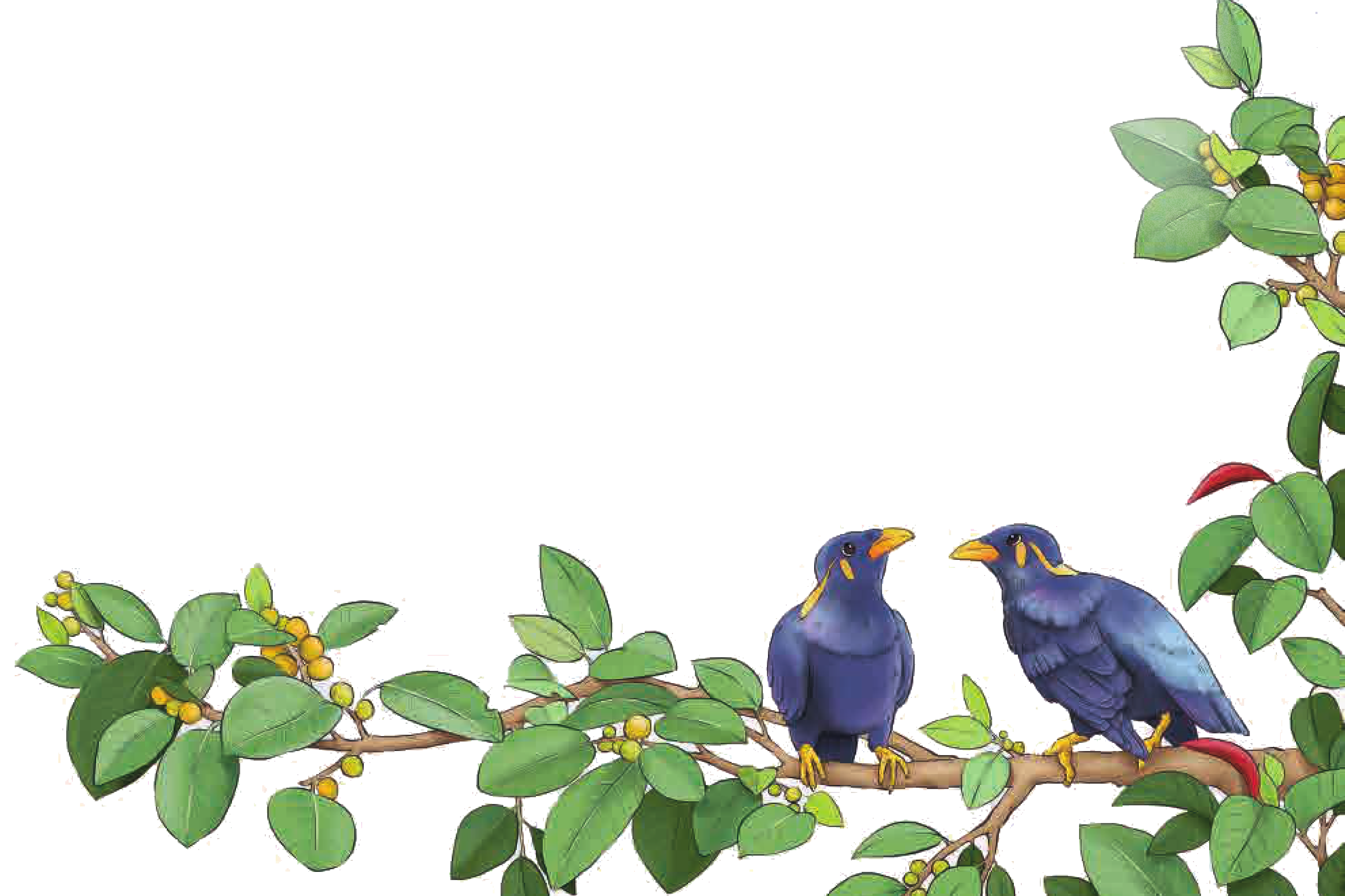 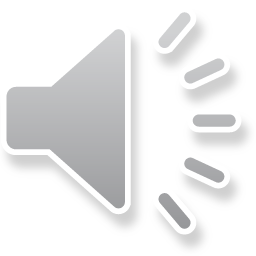 Hát kết hợp hình thức tự chọn
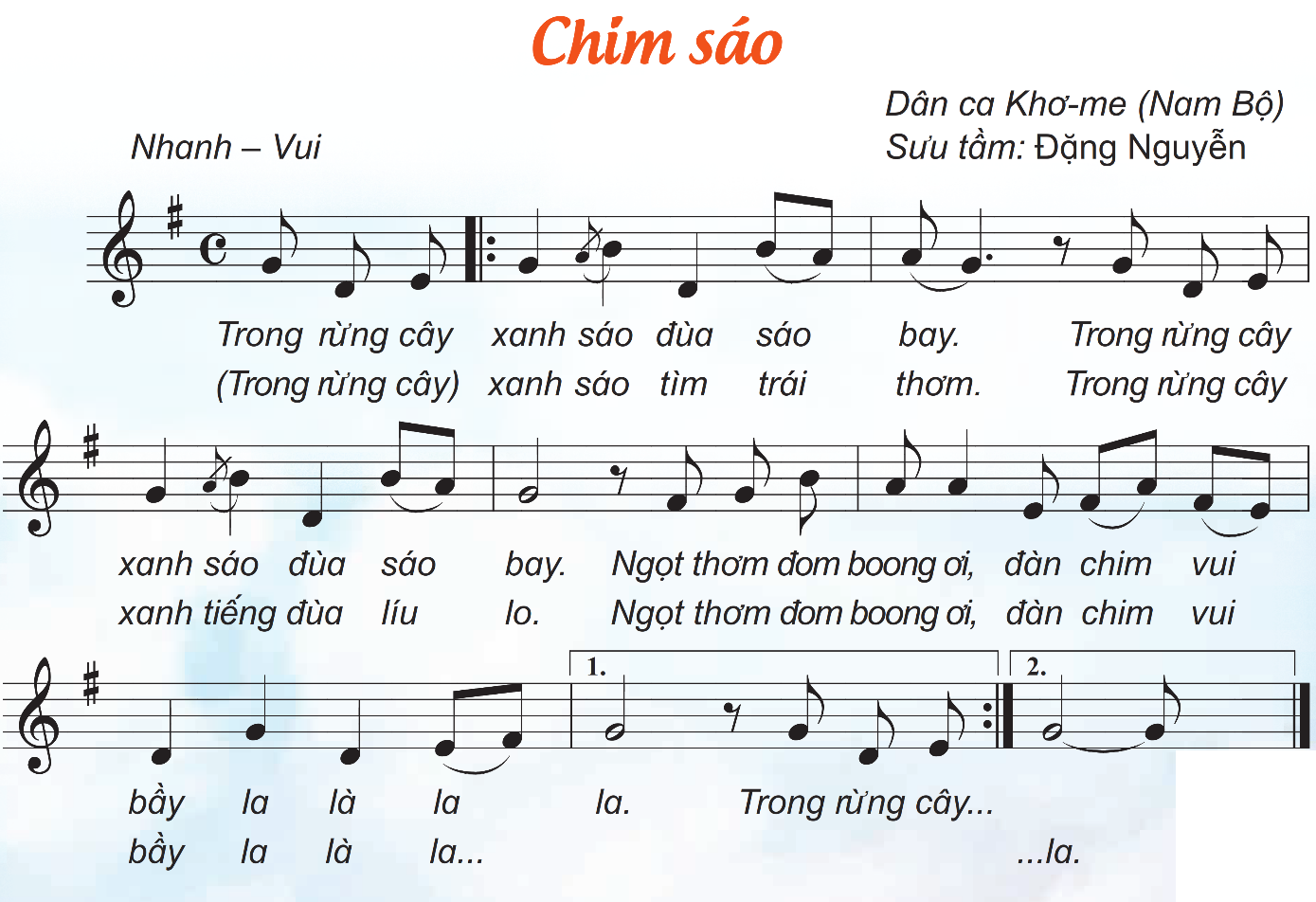 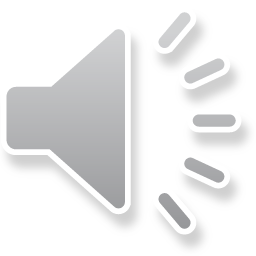 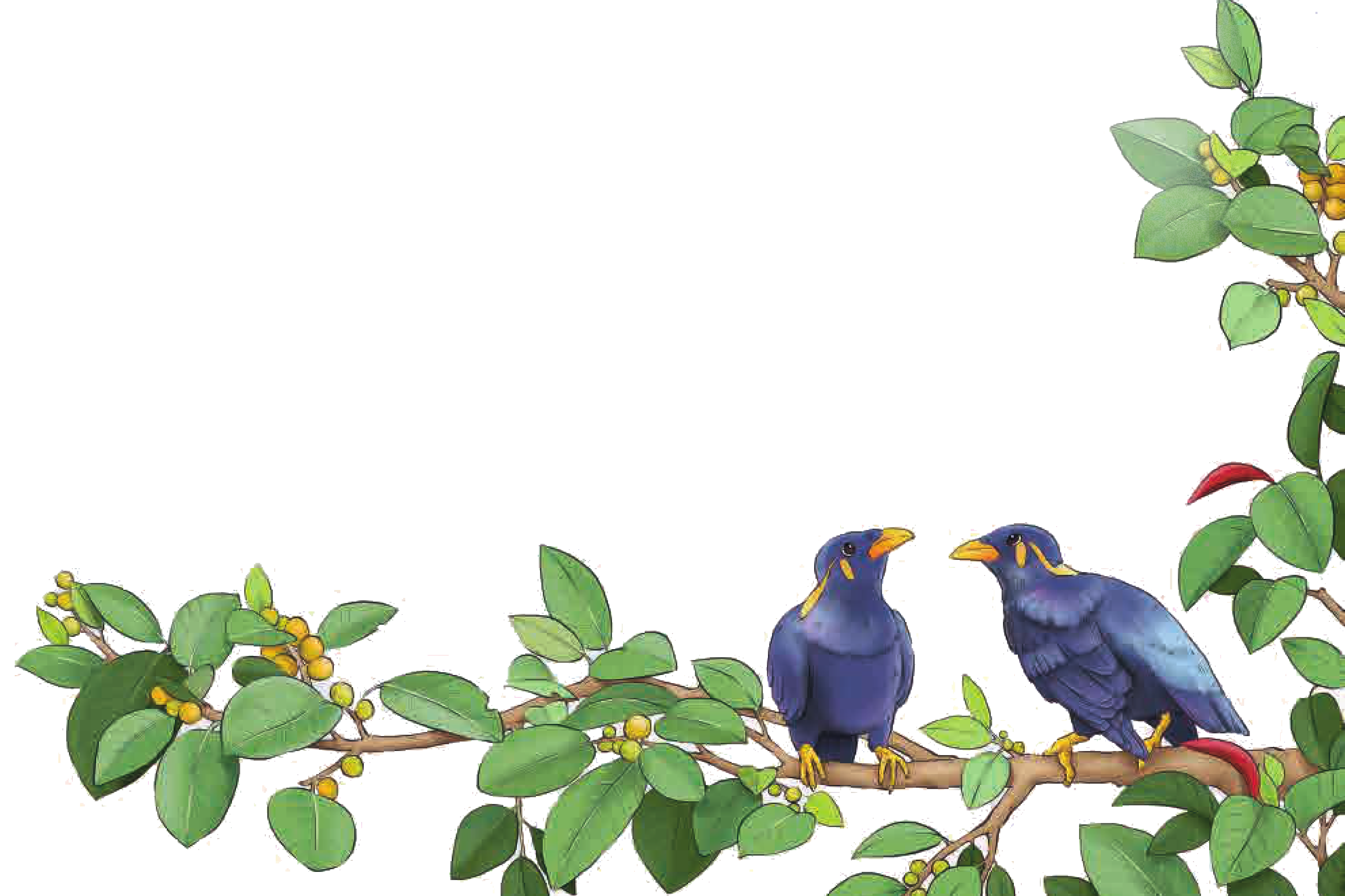 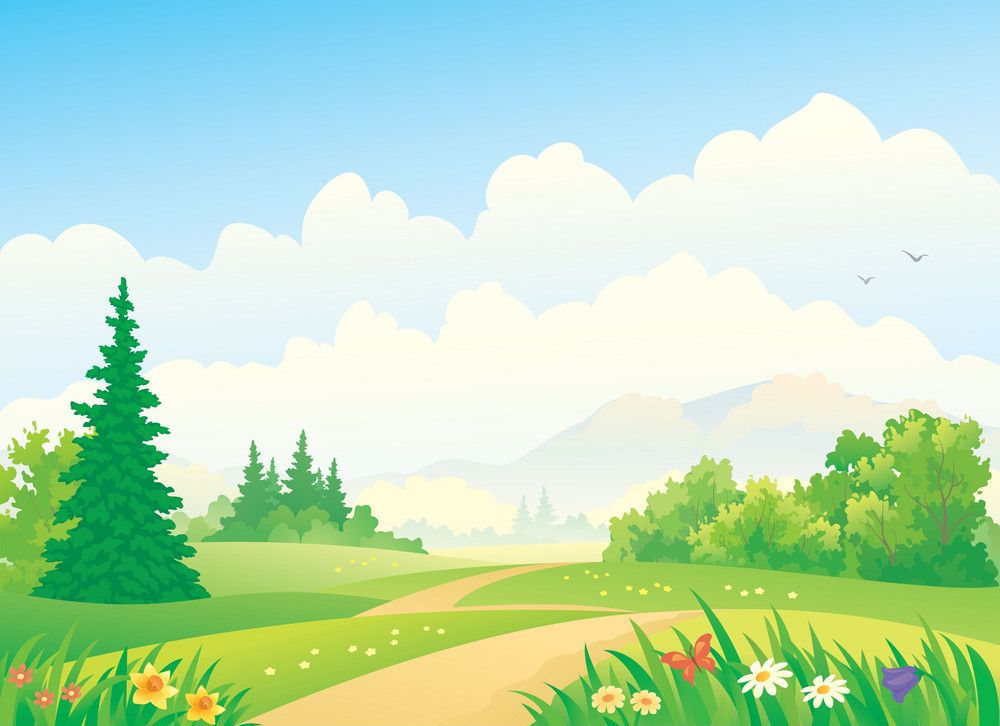 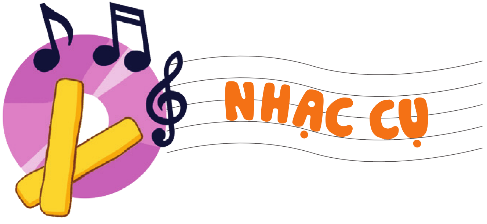 NHẠC CỤ GÕ, NHẠC CỤ GIAI ĐIỆU
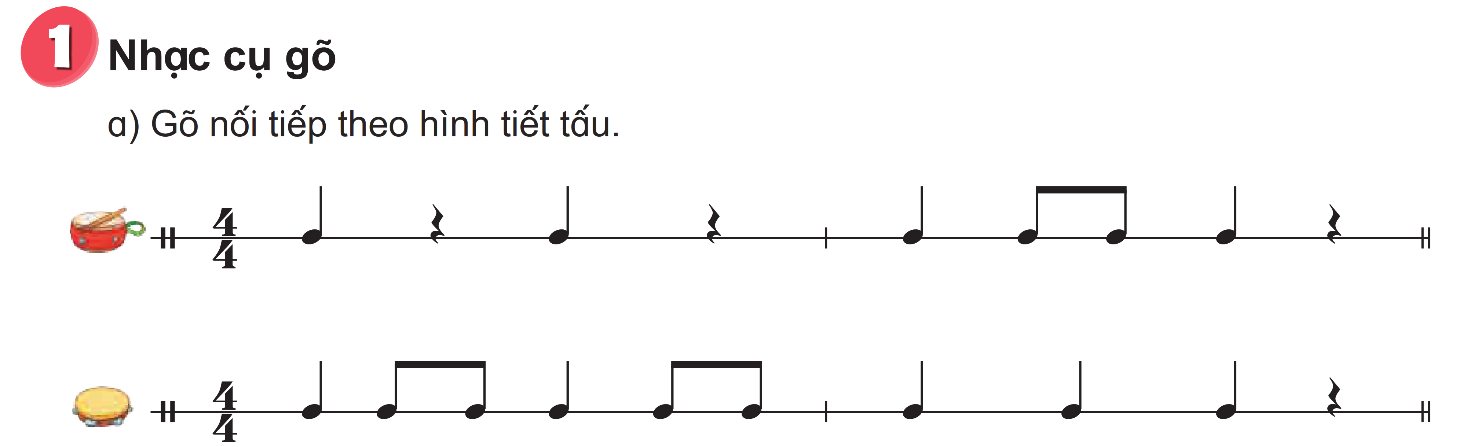 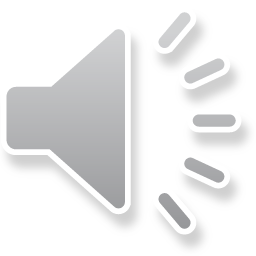 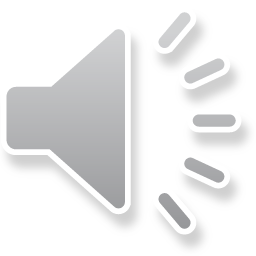 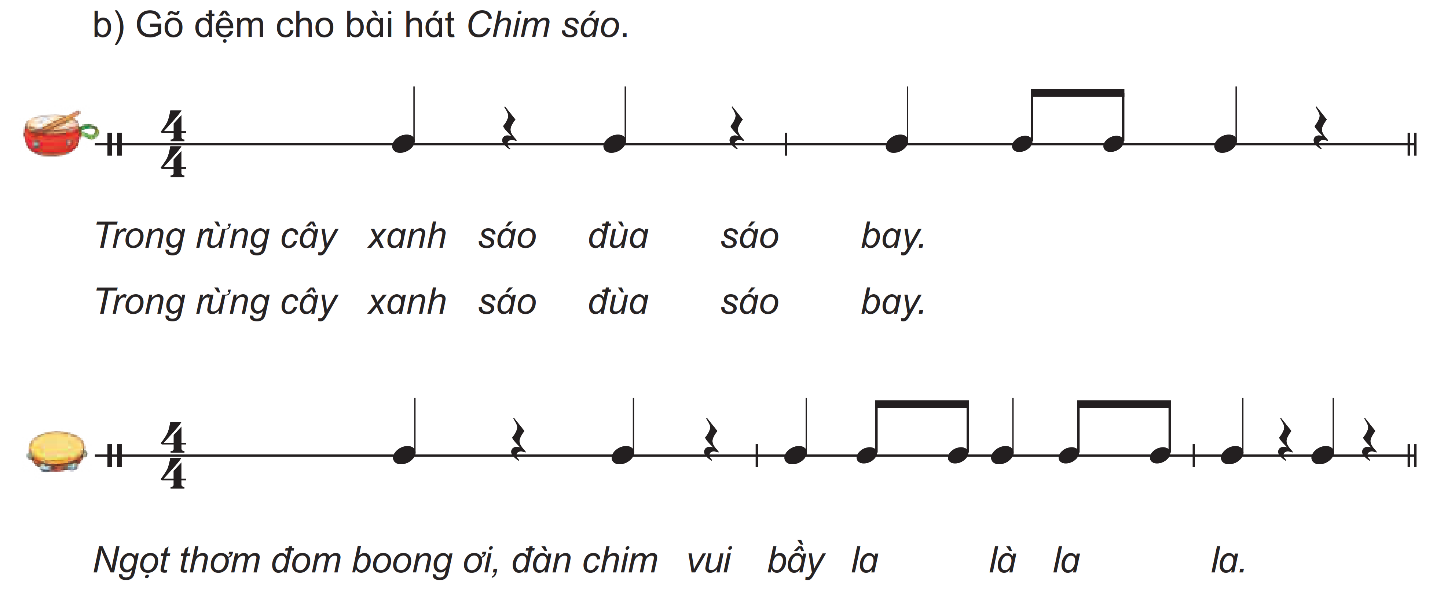 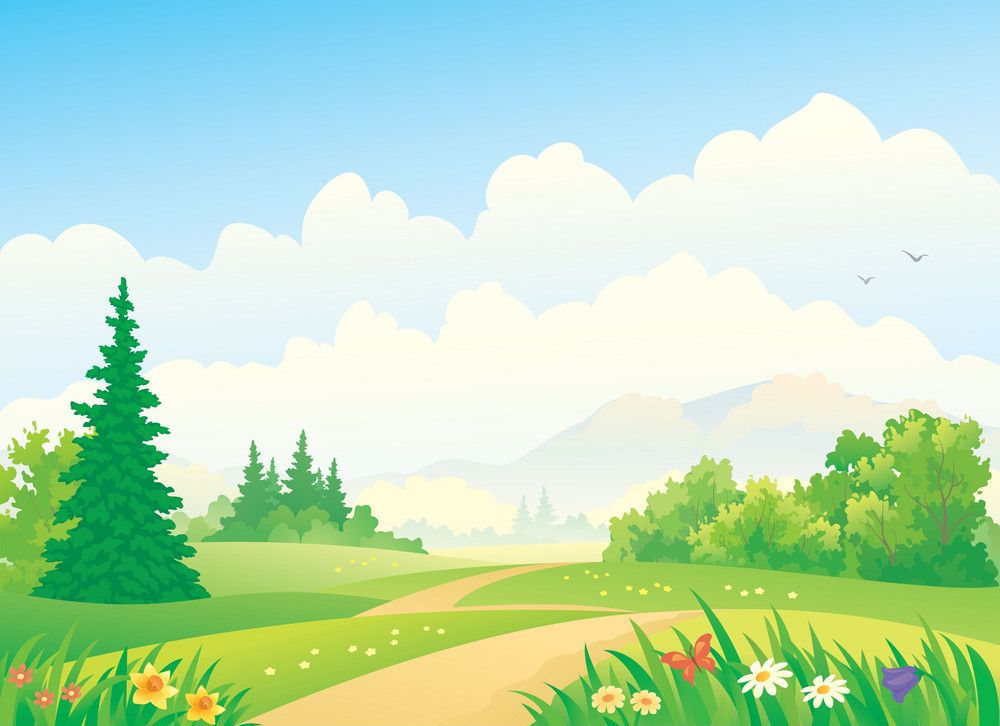 Nhóm 1: Câu 1,2
Nhóm 2: Câu 3,4
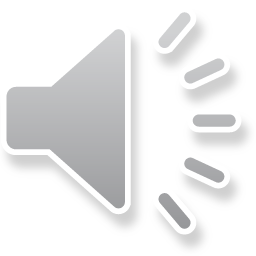 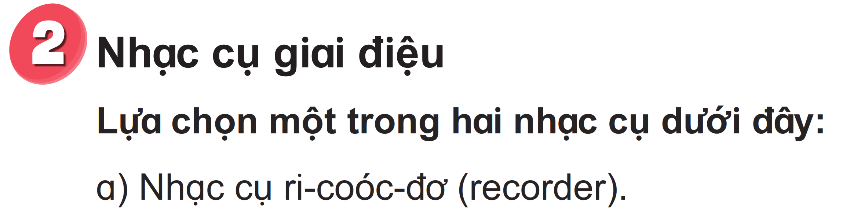 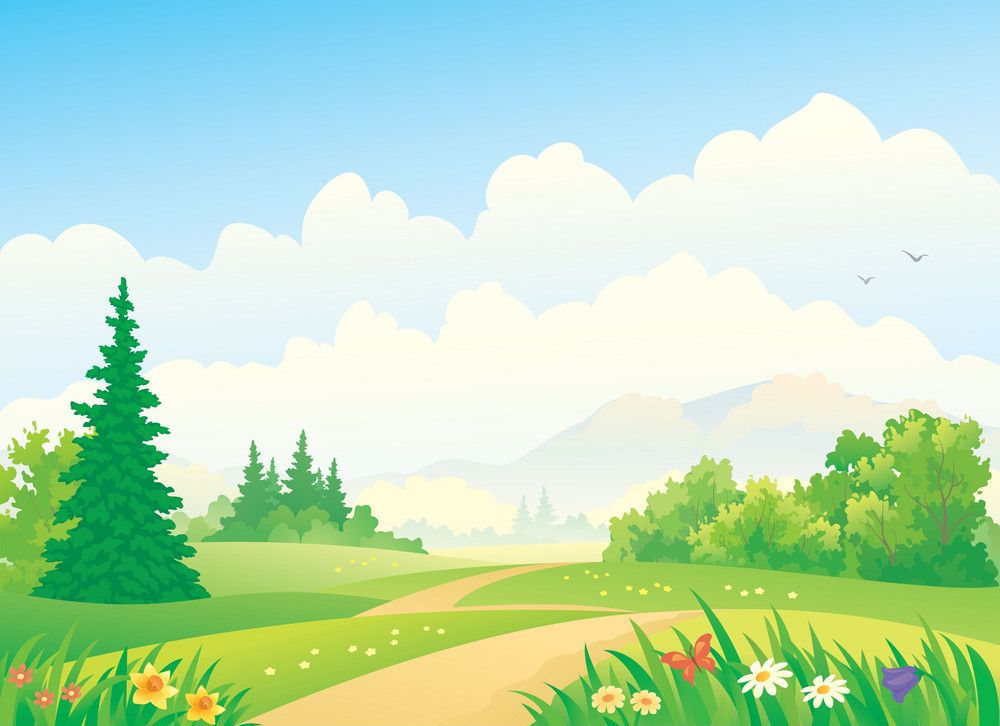 Giới thiệu
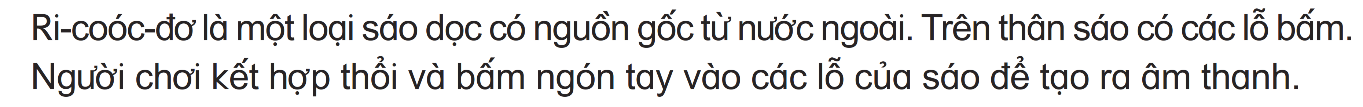 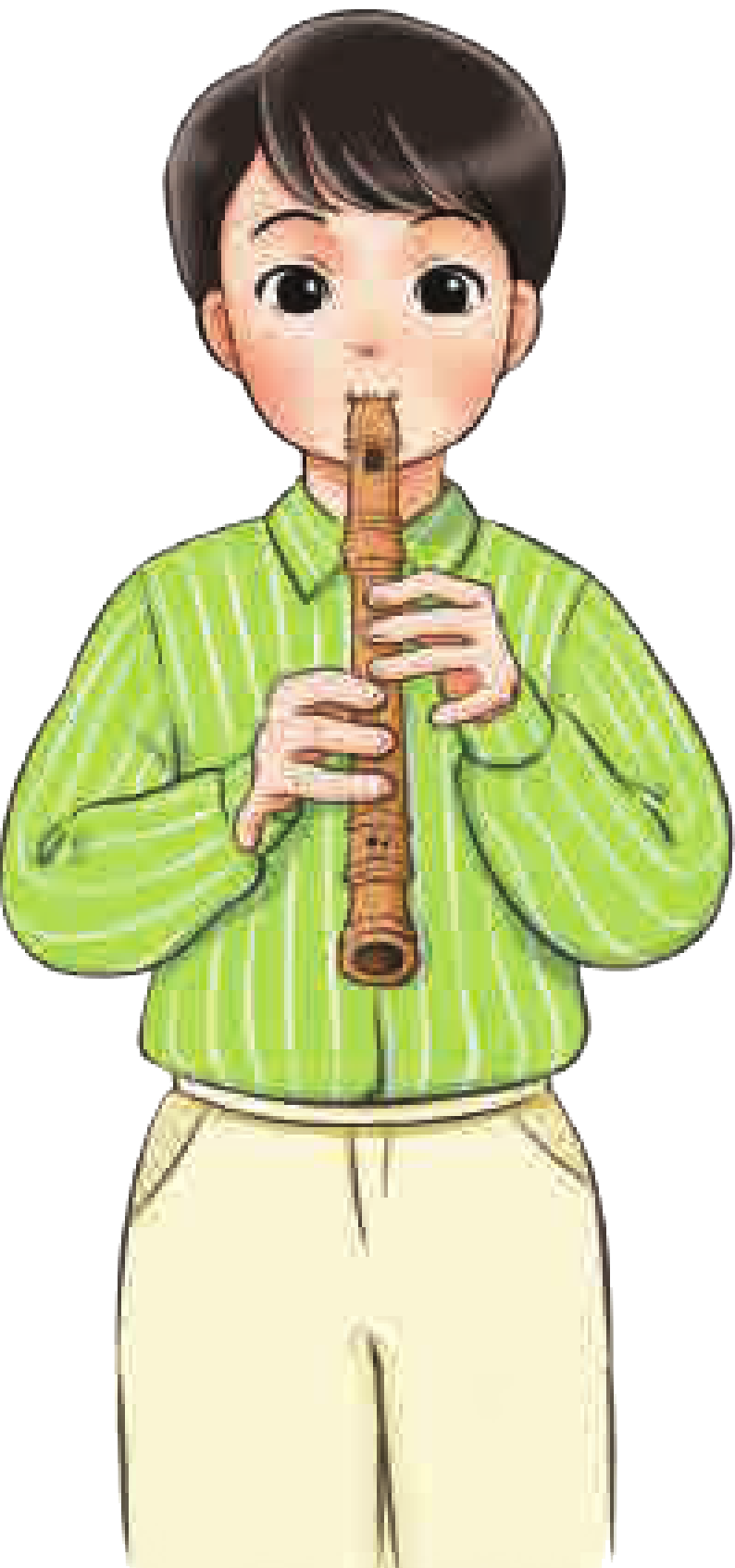 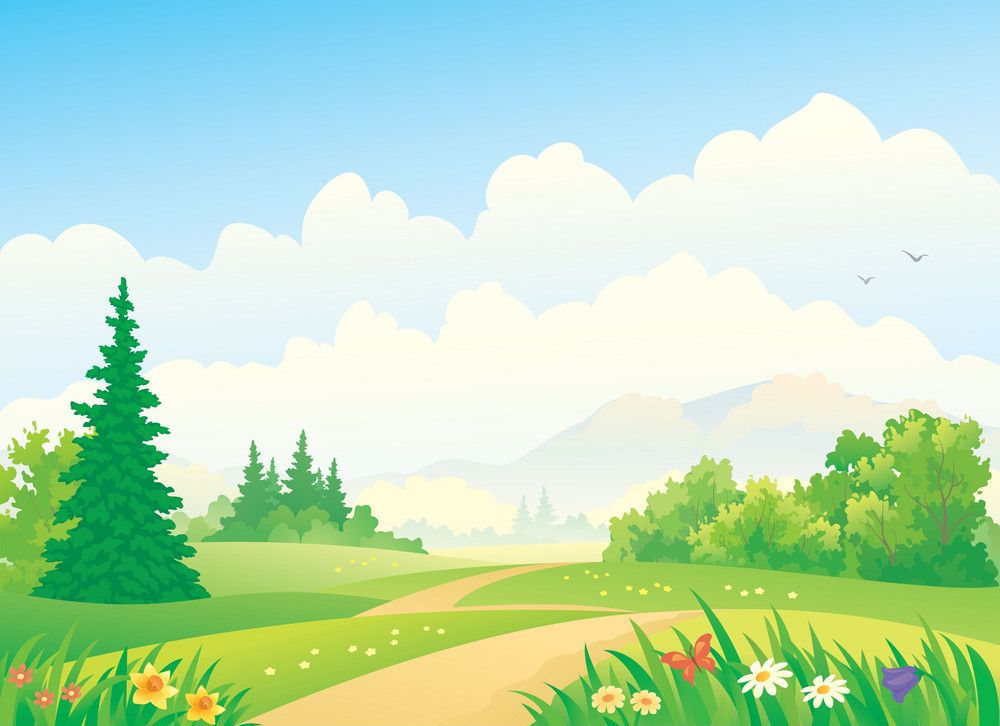 Nêu cấu tạo và hướng dẫn cách dùng
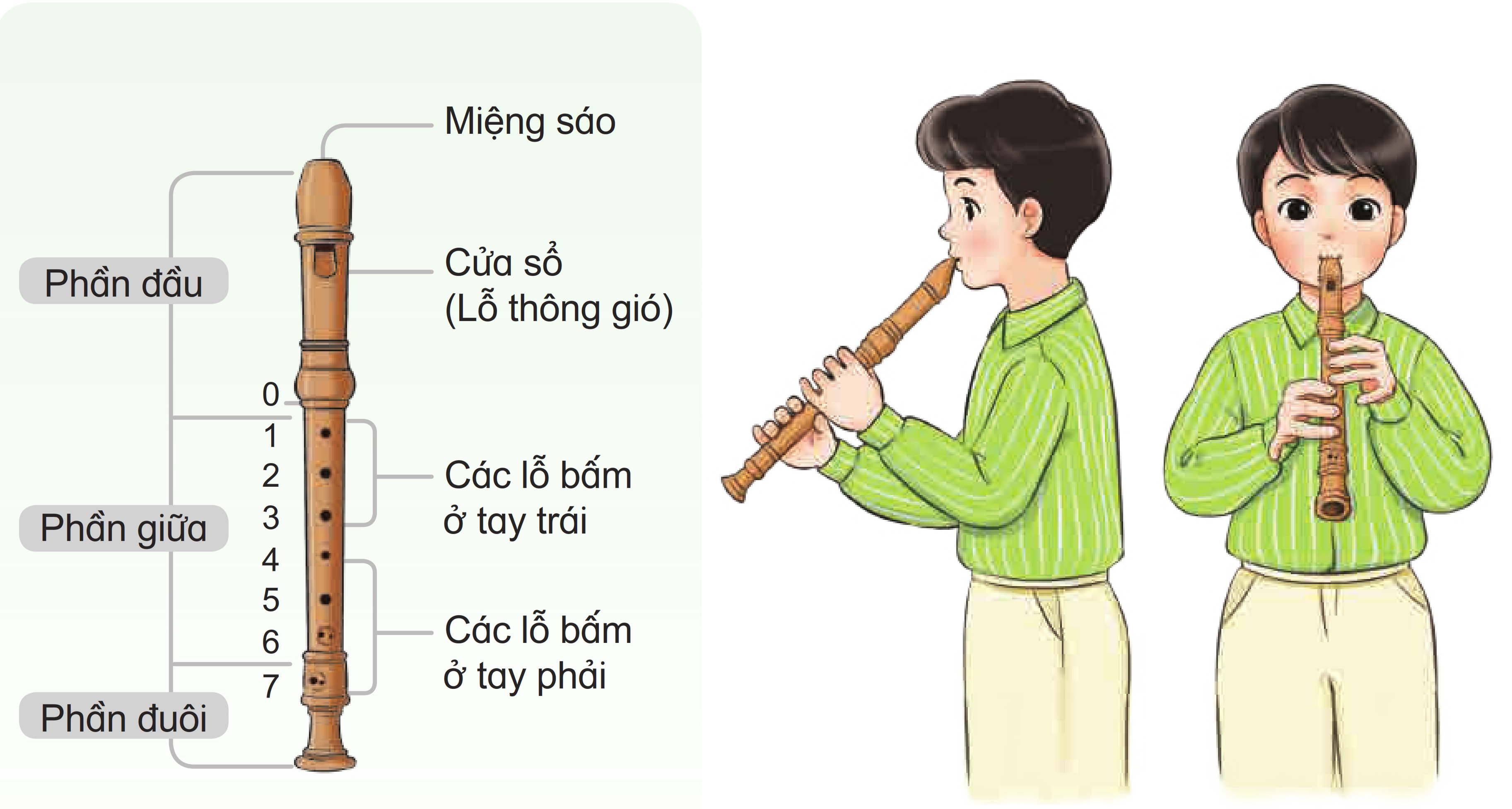 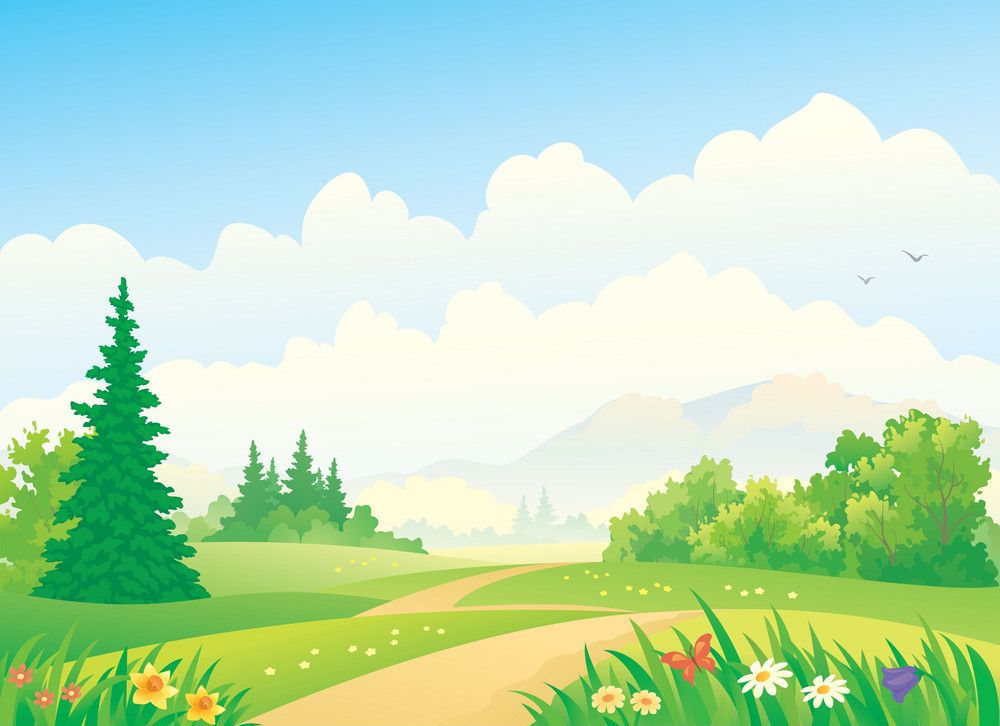 Xem cách sử dụng
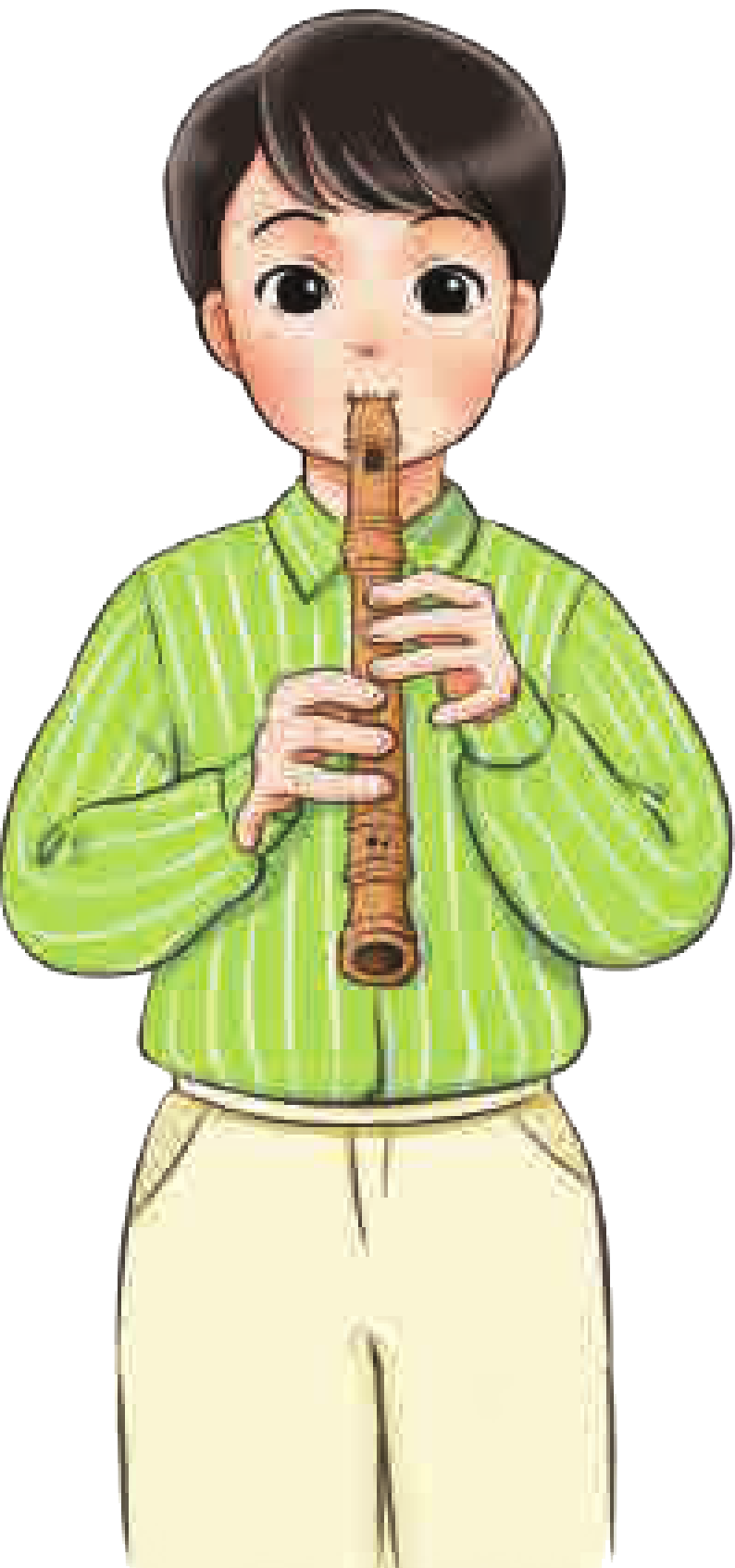 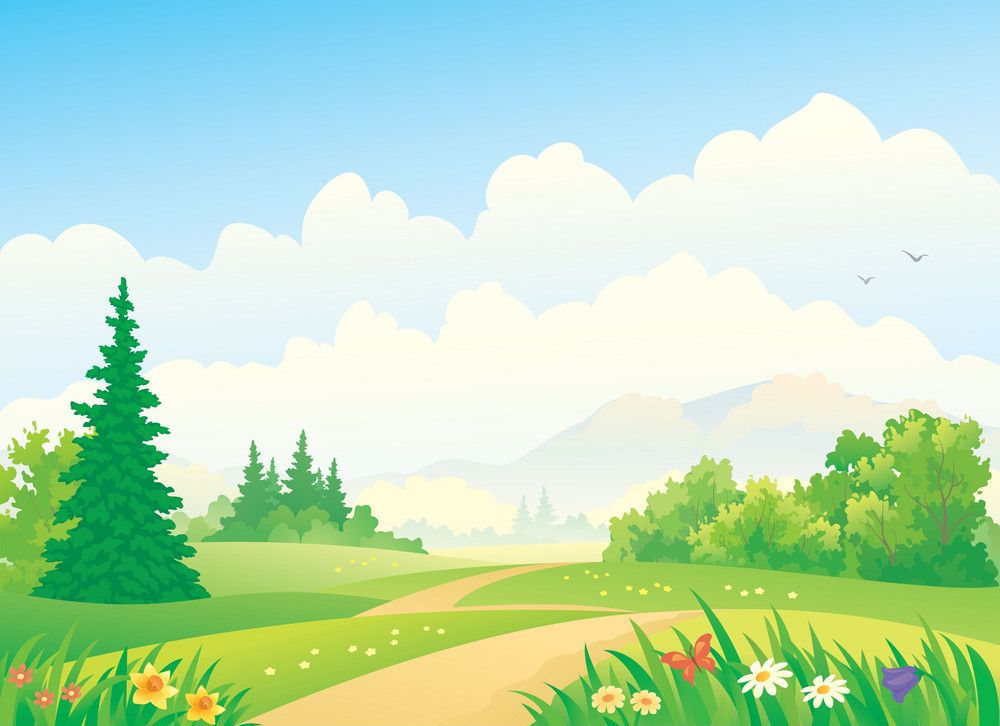 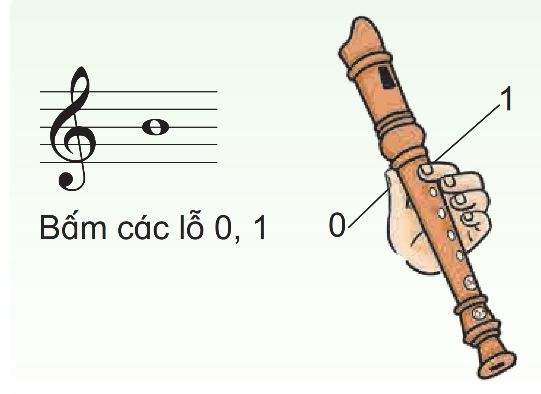 Nghe mẫu và thực hành thổi nốt si
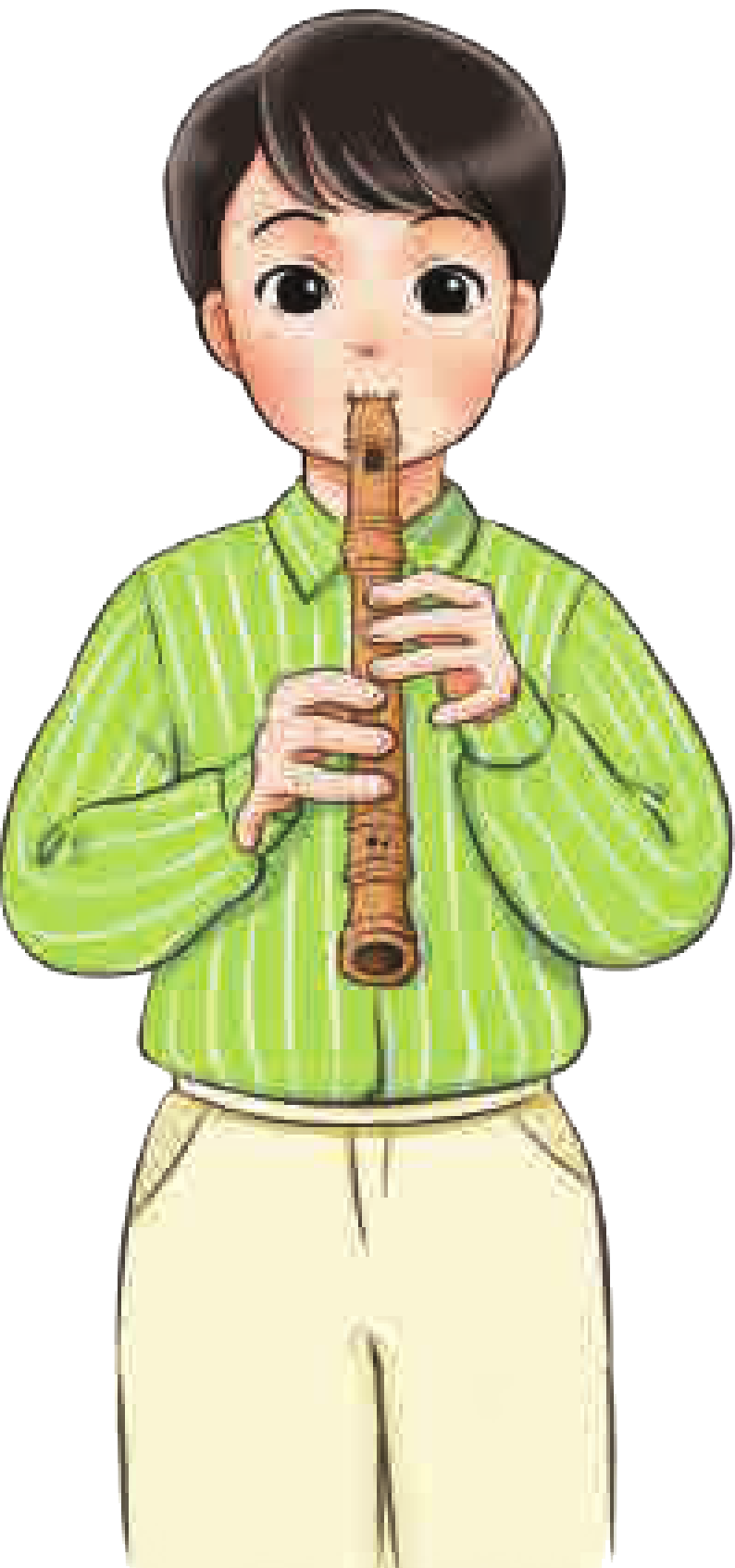 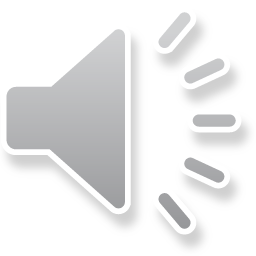 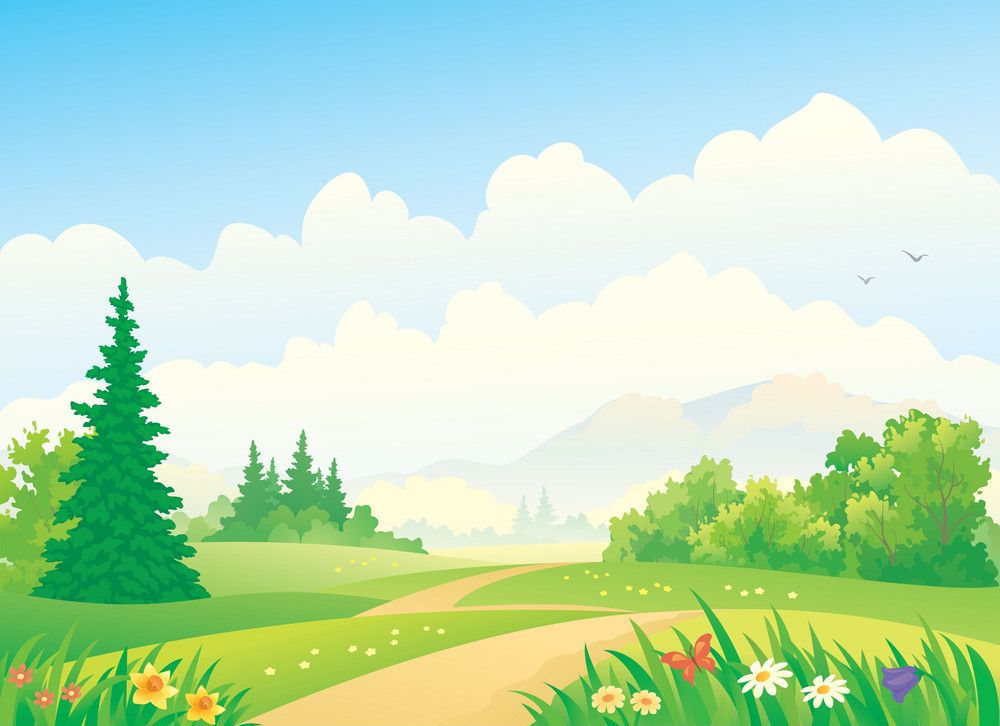 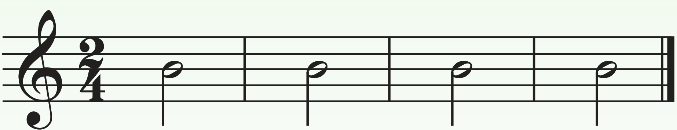 Thực hành thổi nốt Si theo mẫu
- Cách bảo quản sau khi sử dụng xong vệ sinh đầu ống thổi vào toàn bộ thân sáo bảo quản và giữ gìn cẩn thận
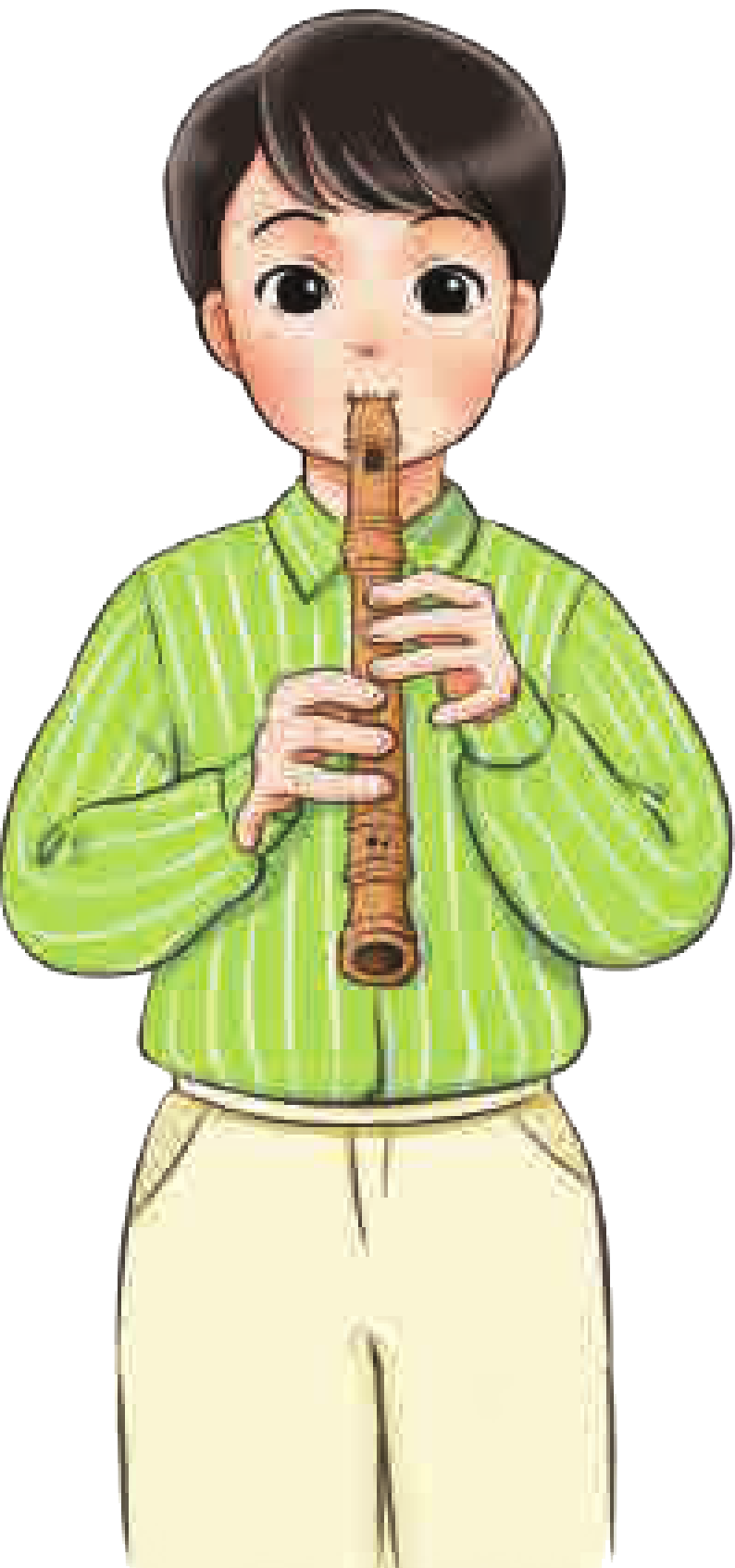 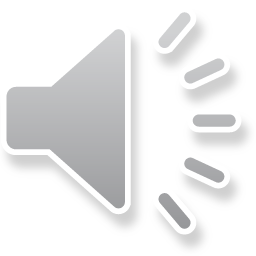 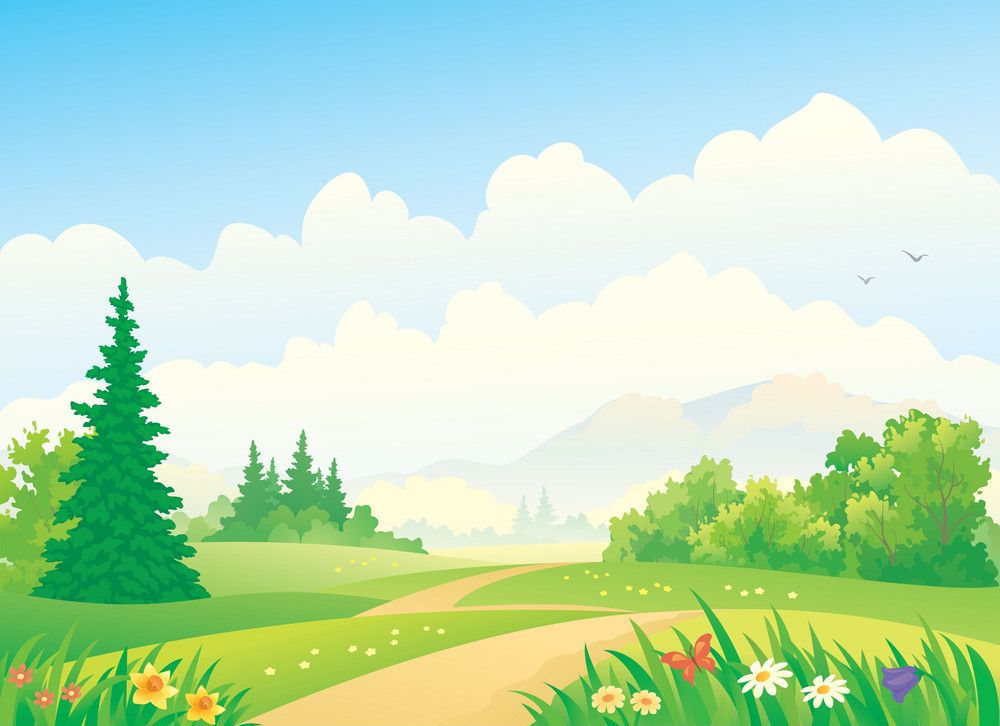 Giới thiệu
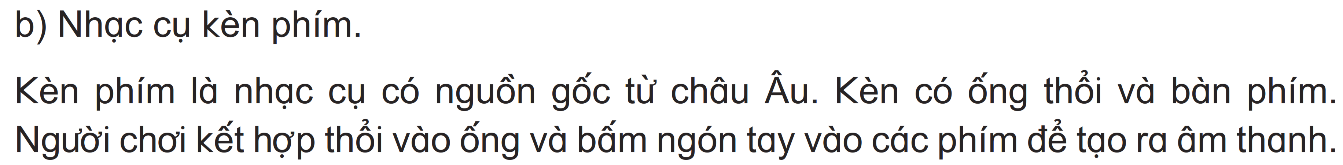 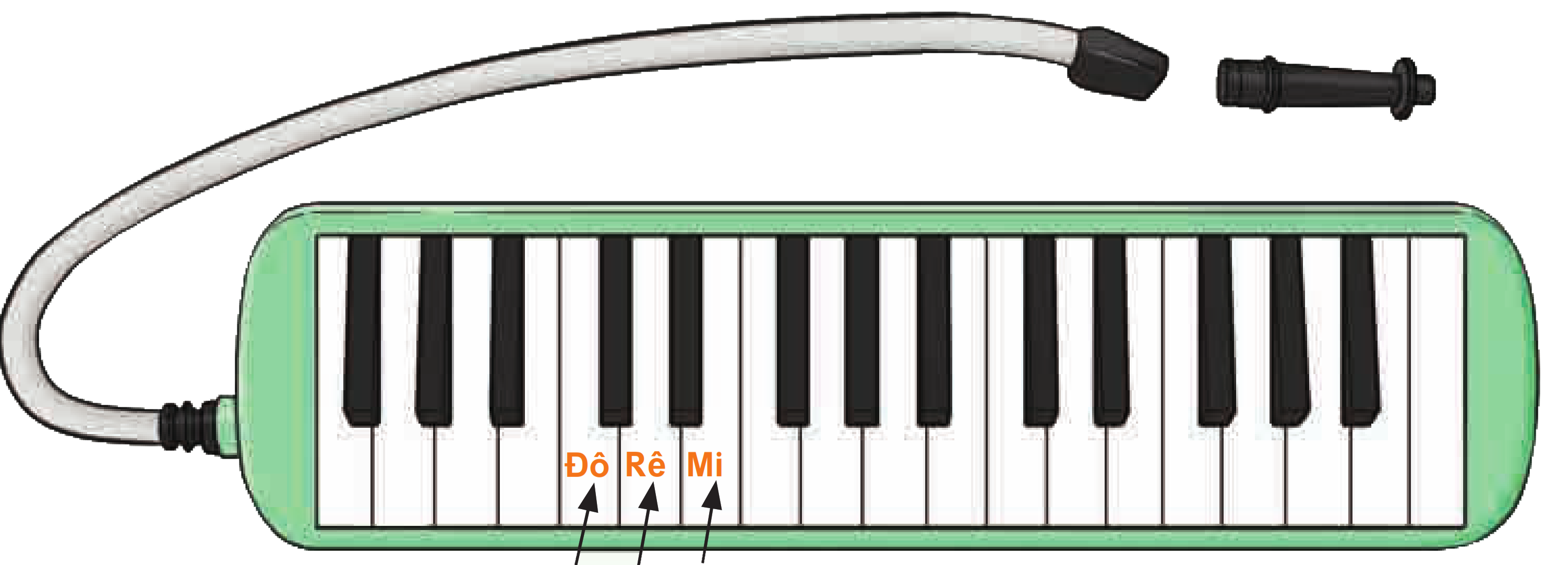 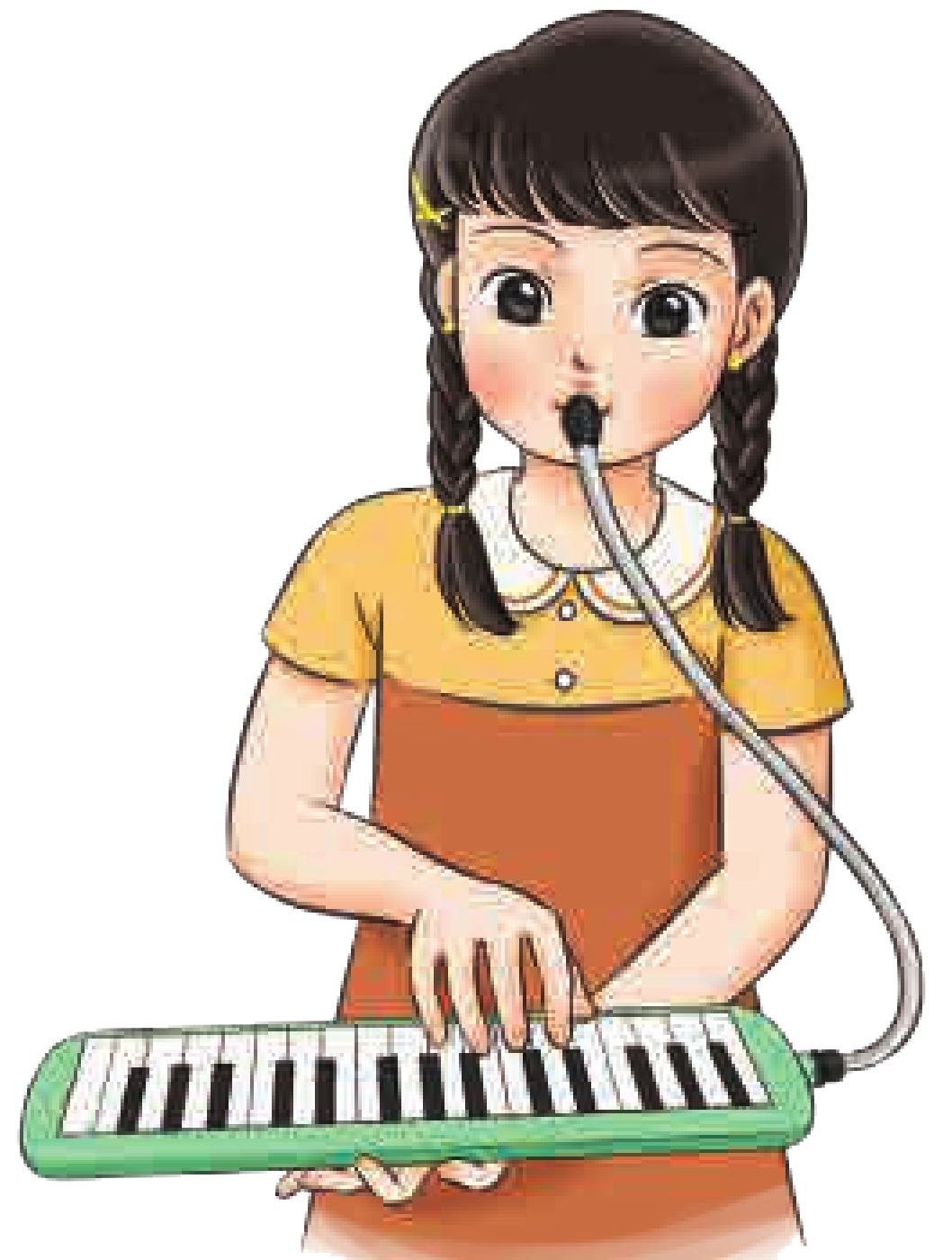 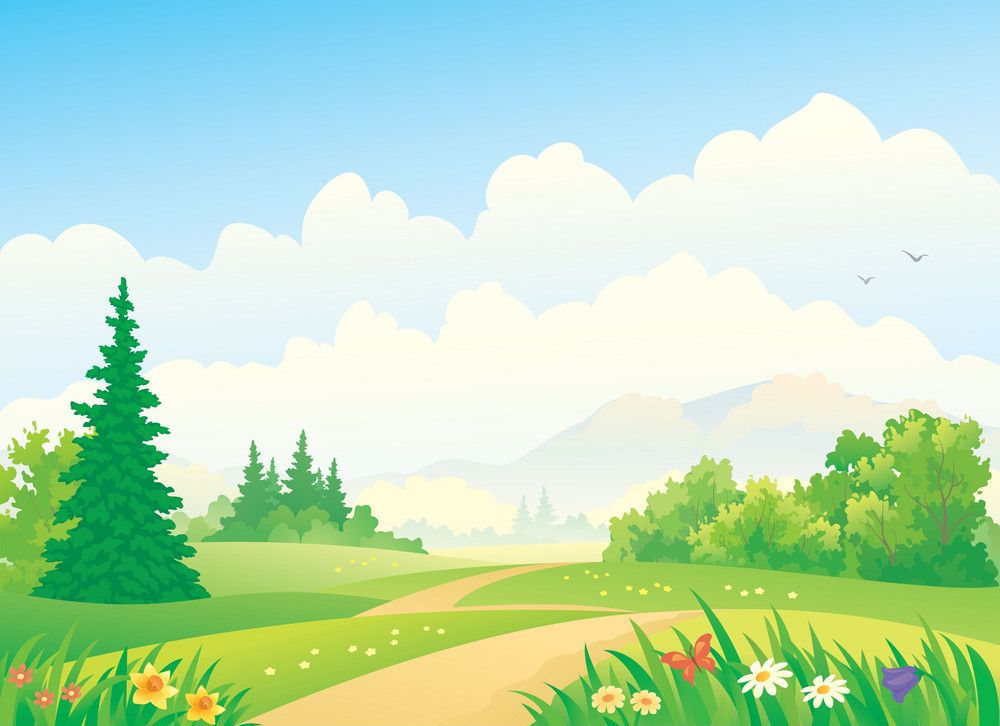 Nêu cấu tạo và hướng dẫn cách dùng
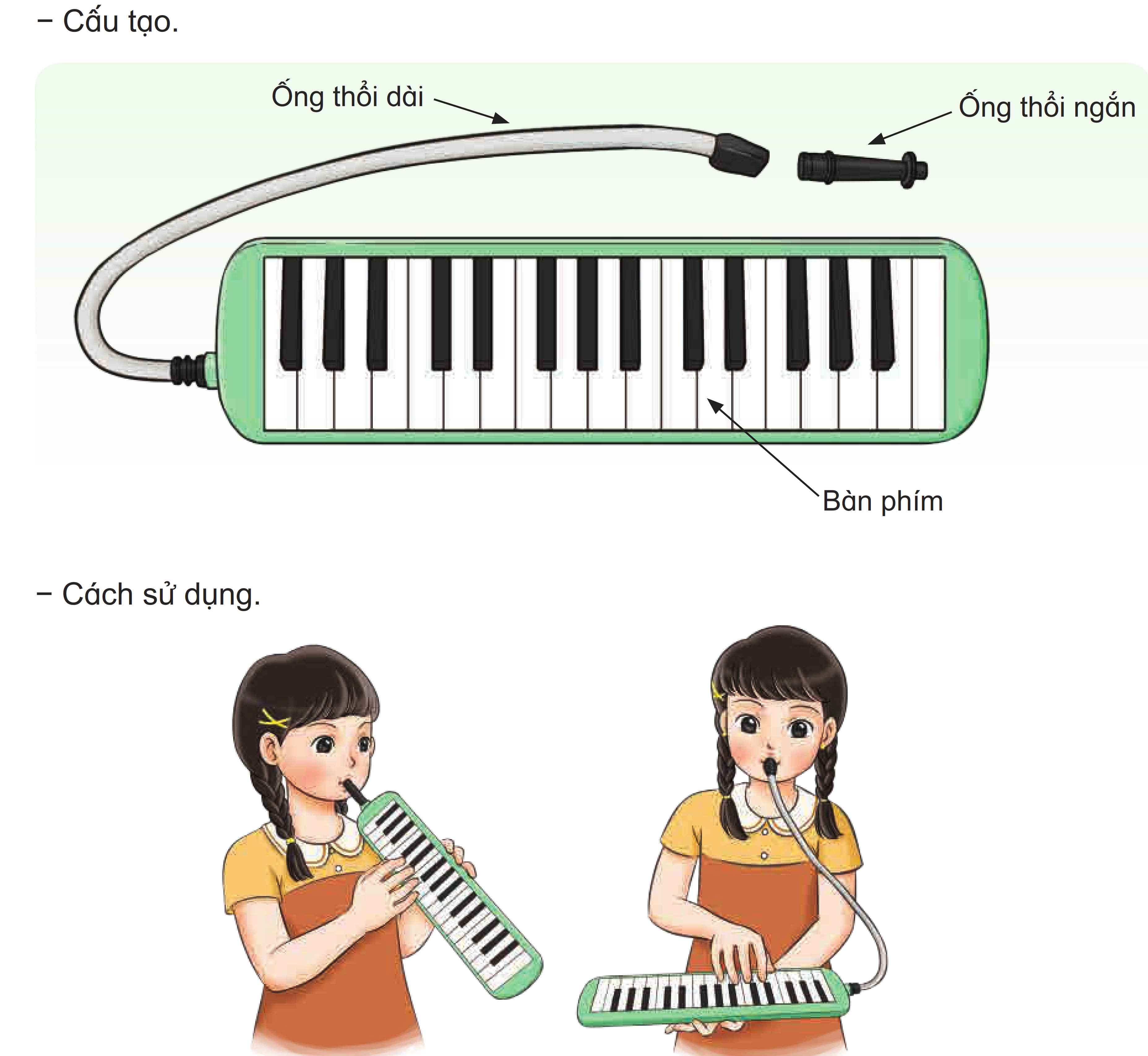 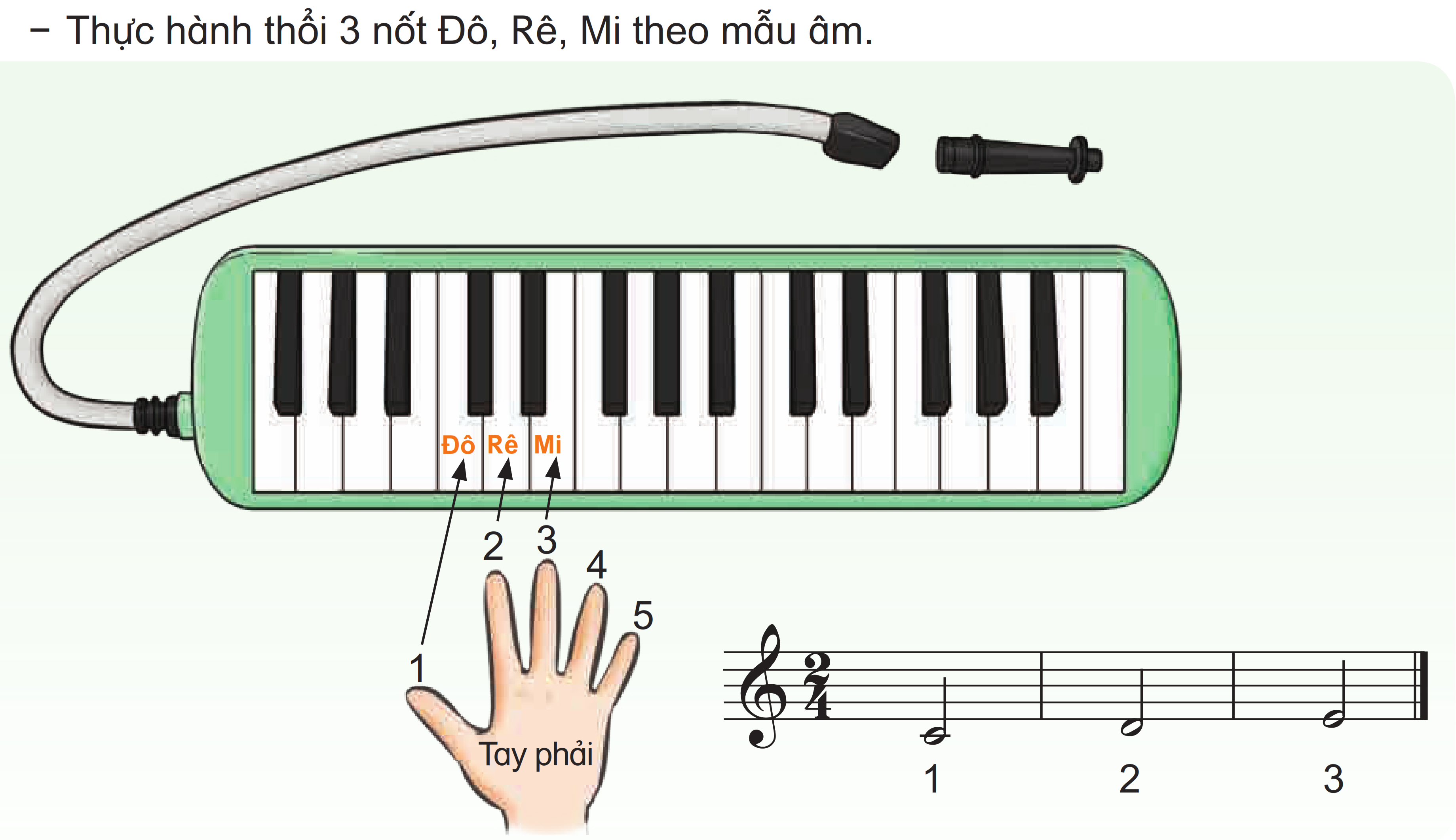 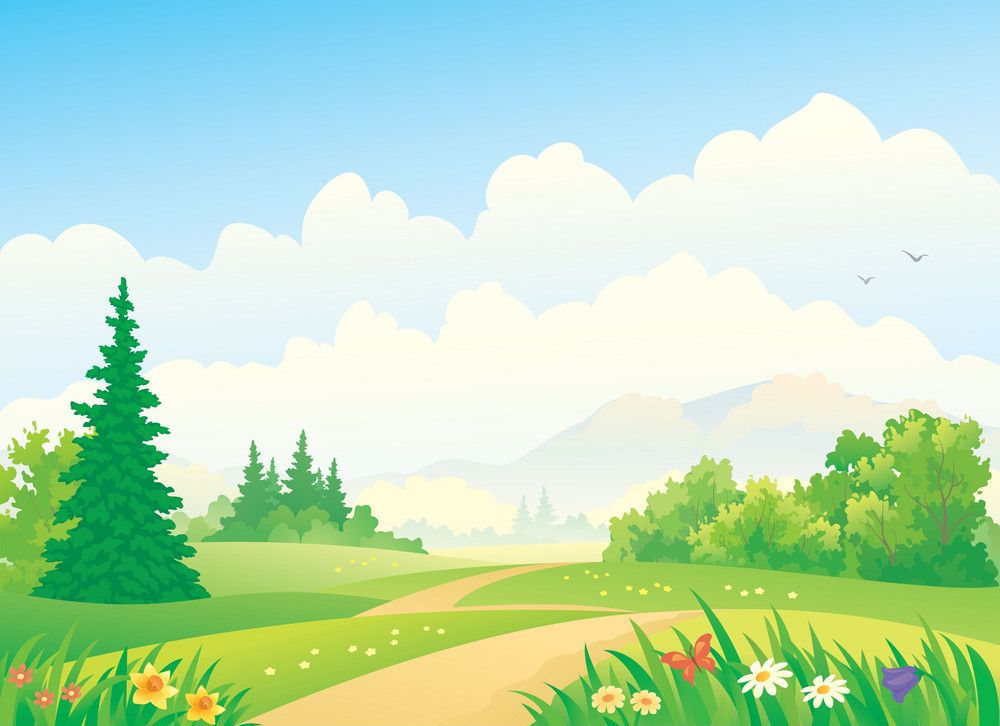 Cách bảo quản: sau khi sử dụng xong, vệ sinh đầu ống thổi và bàn phím bảo quản giữ gìn cẩn thận
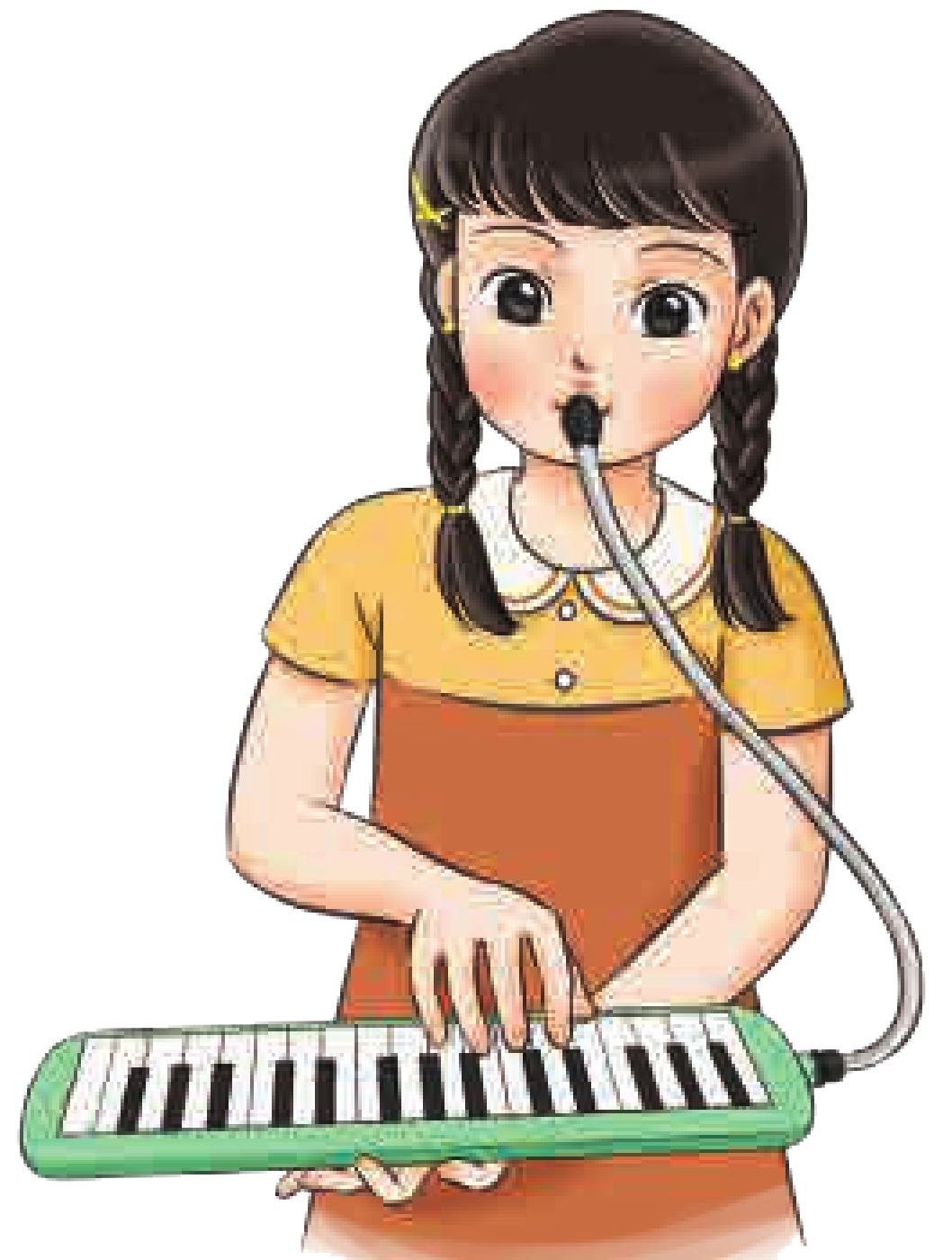 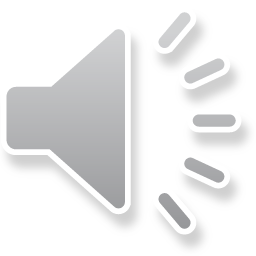 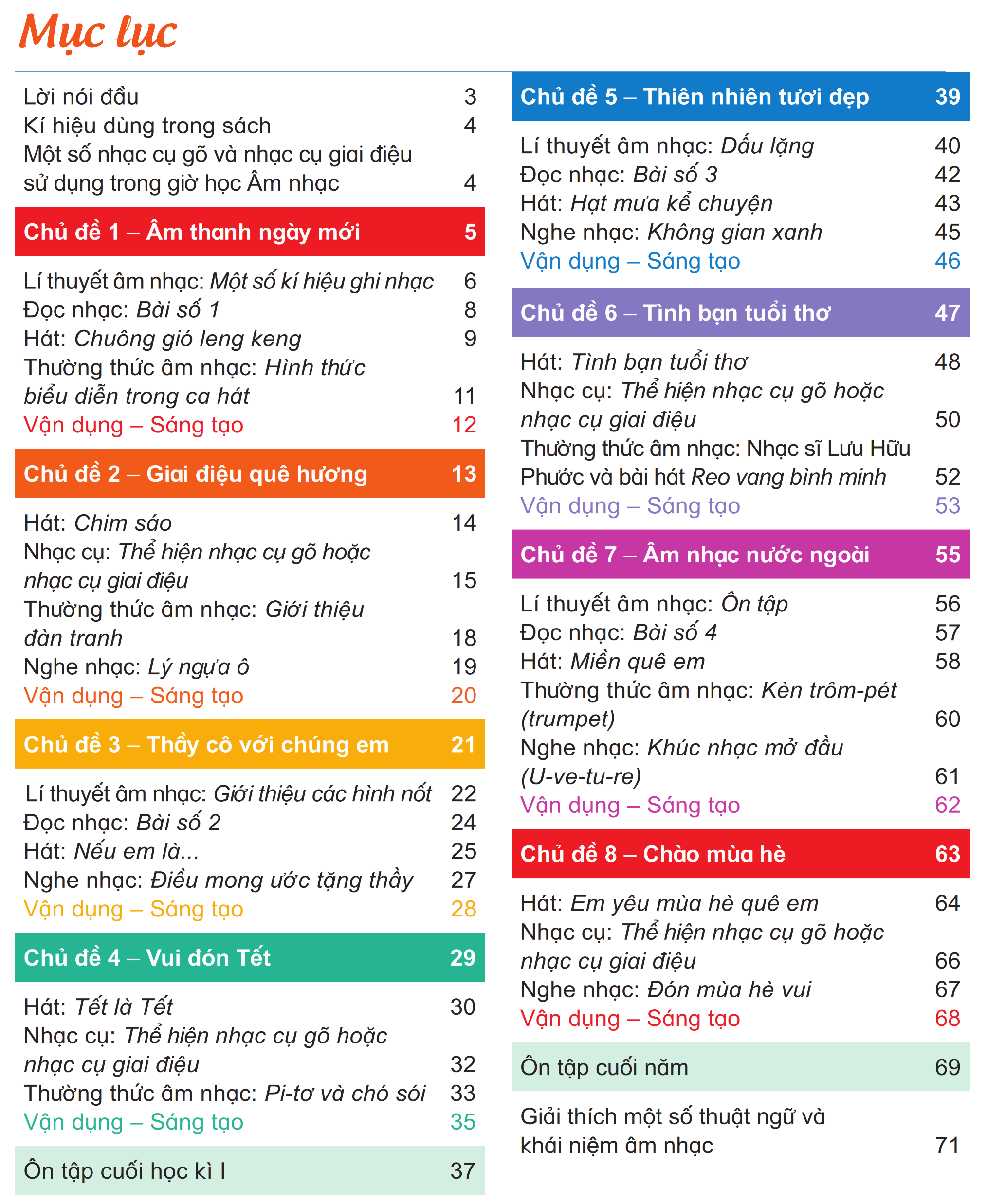 GIÁO DỤC, CỦNG CỐ DẶN DÒ
Chú ý hỏi song câu hỏi mới nêu giáo dục
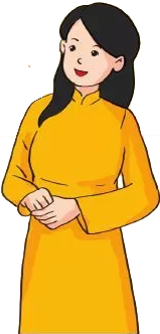 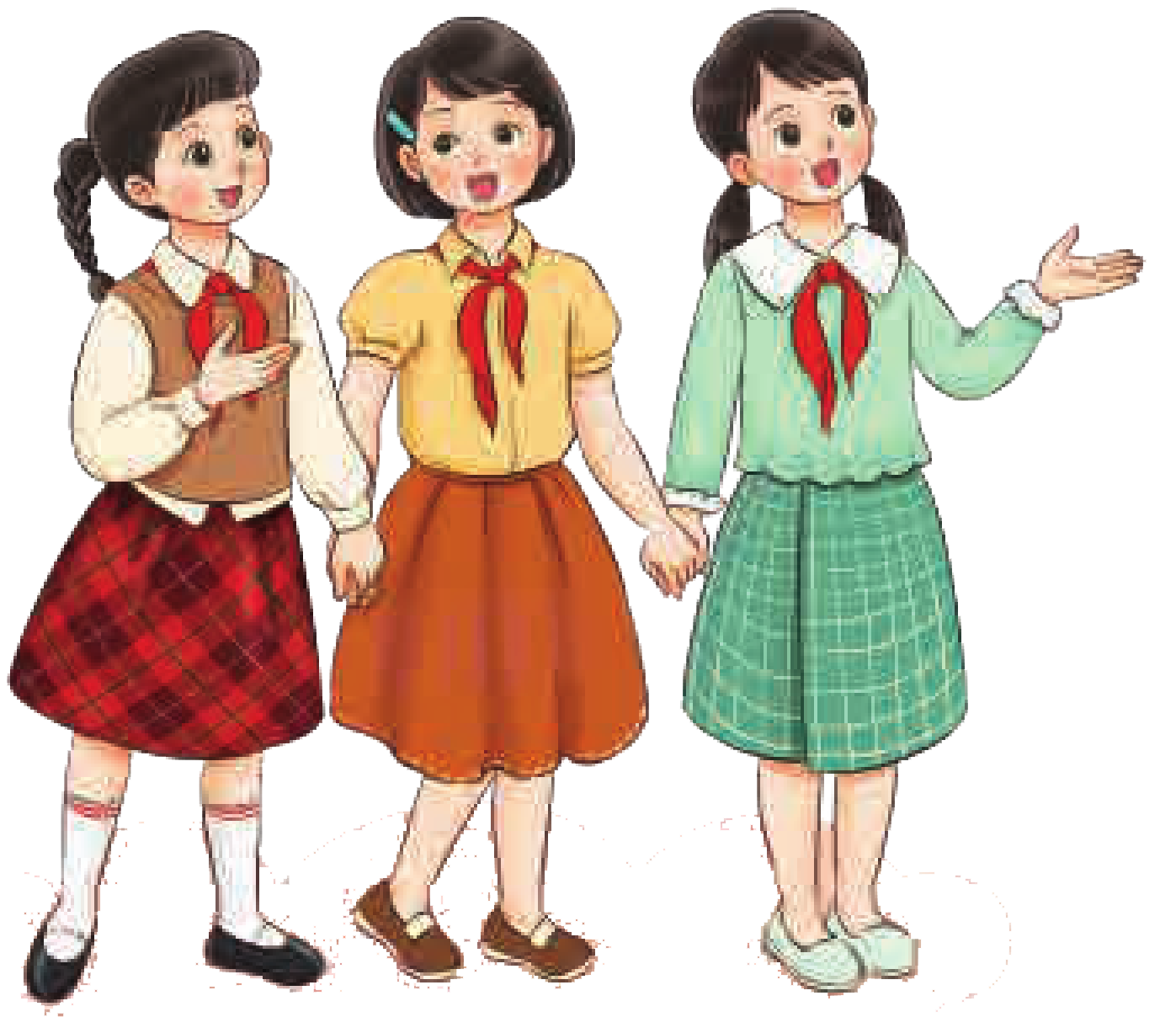 Chúc quý thầy cô mạnh khỏe
Các em học sinh chăm ngoan học giỏi
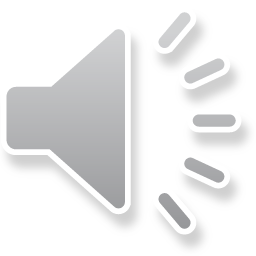 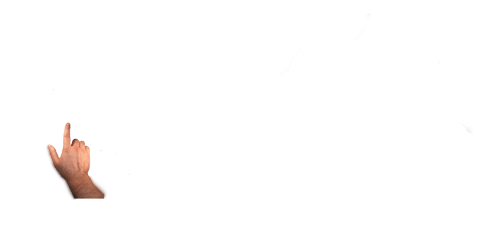 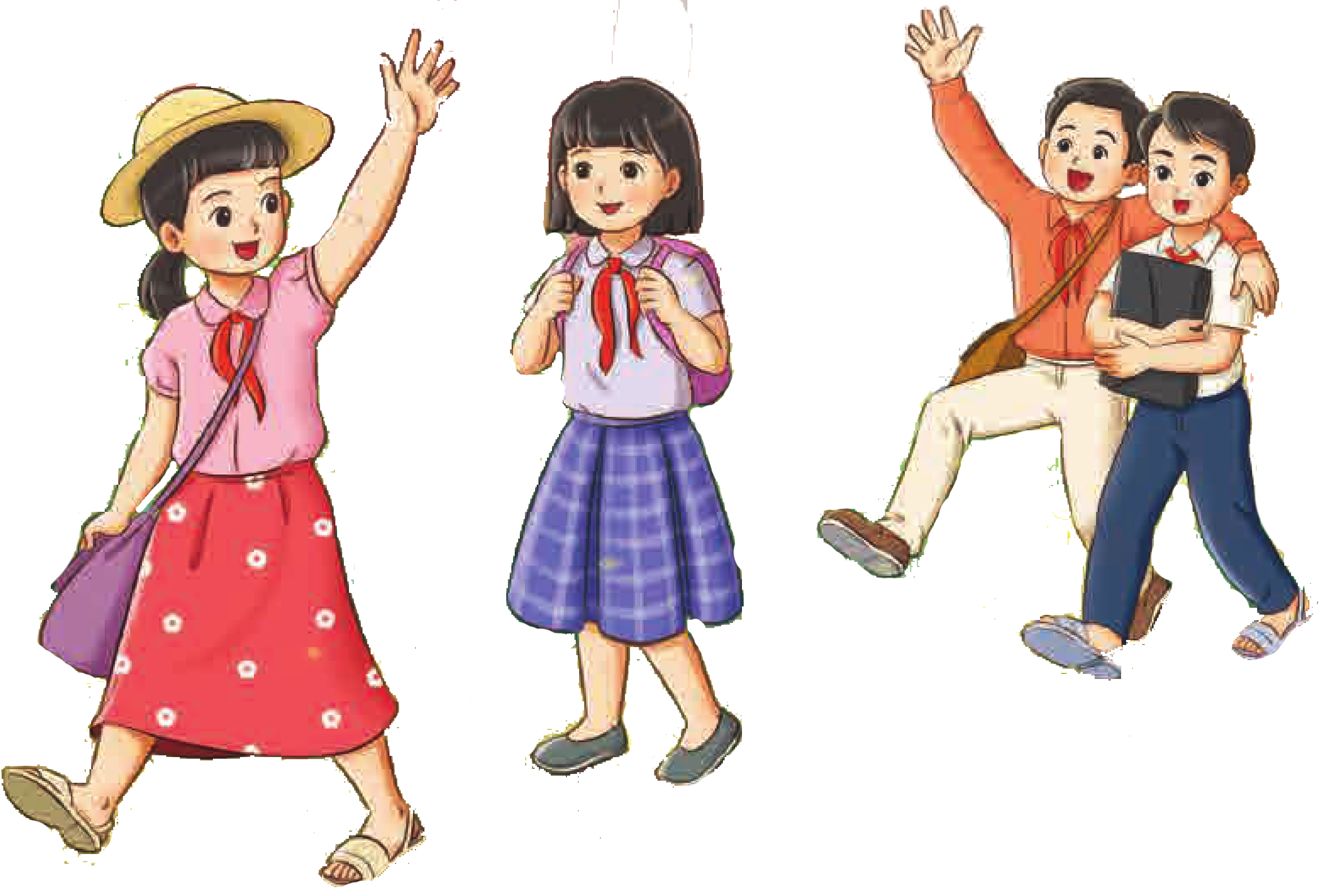